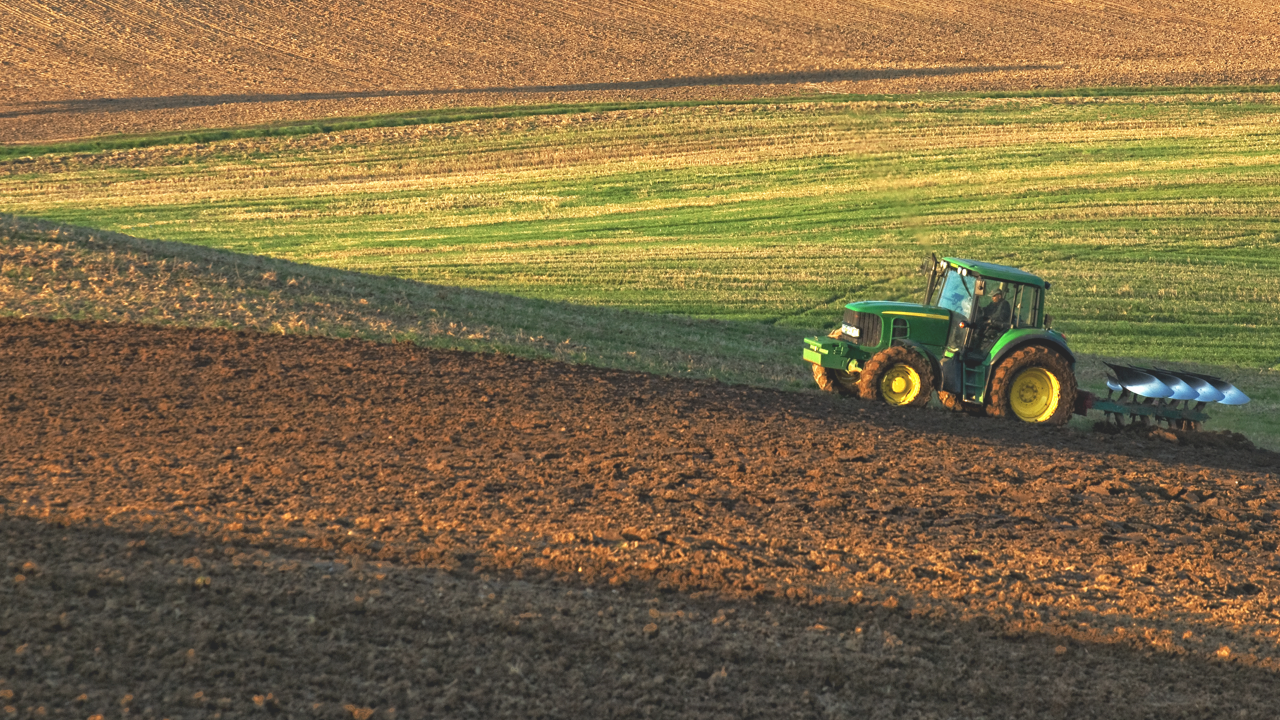 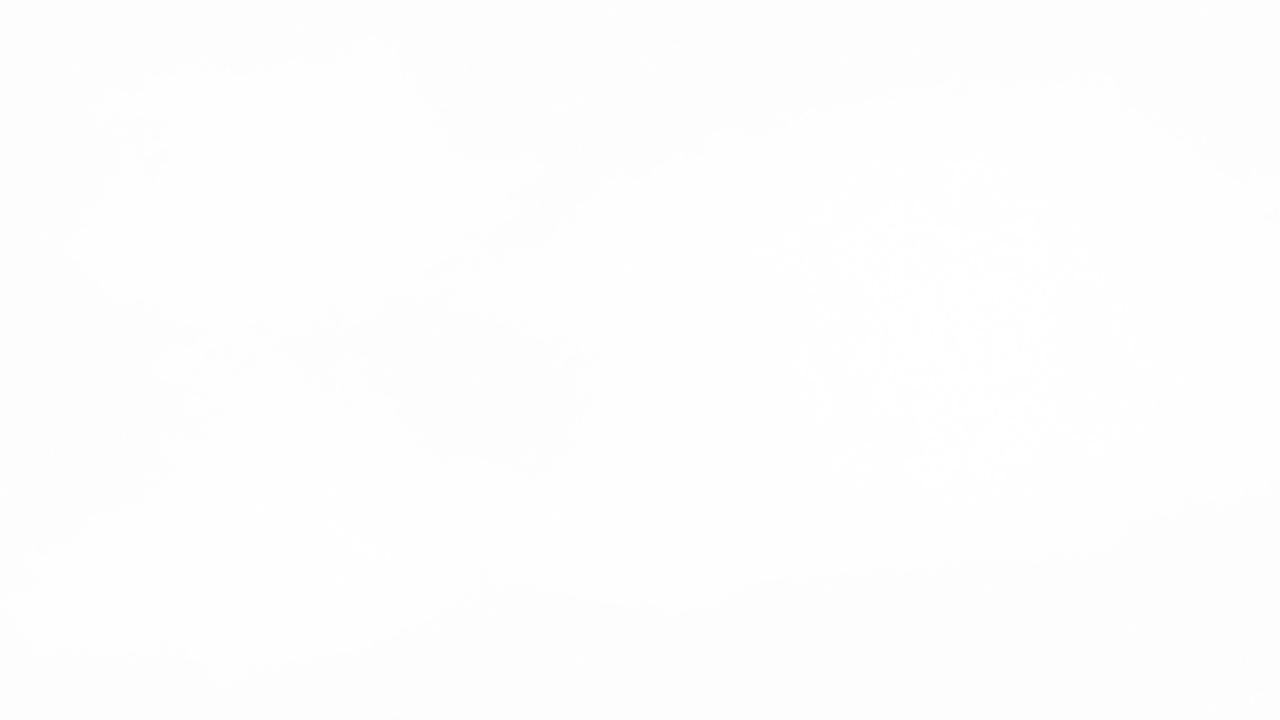 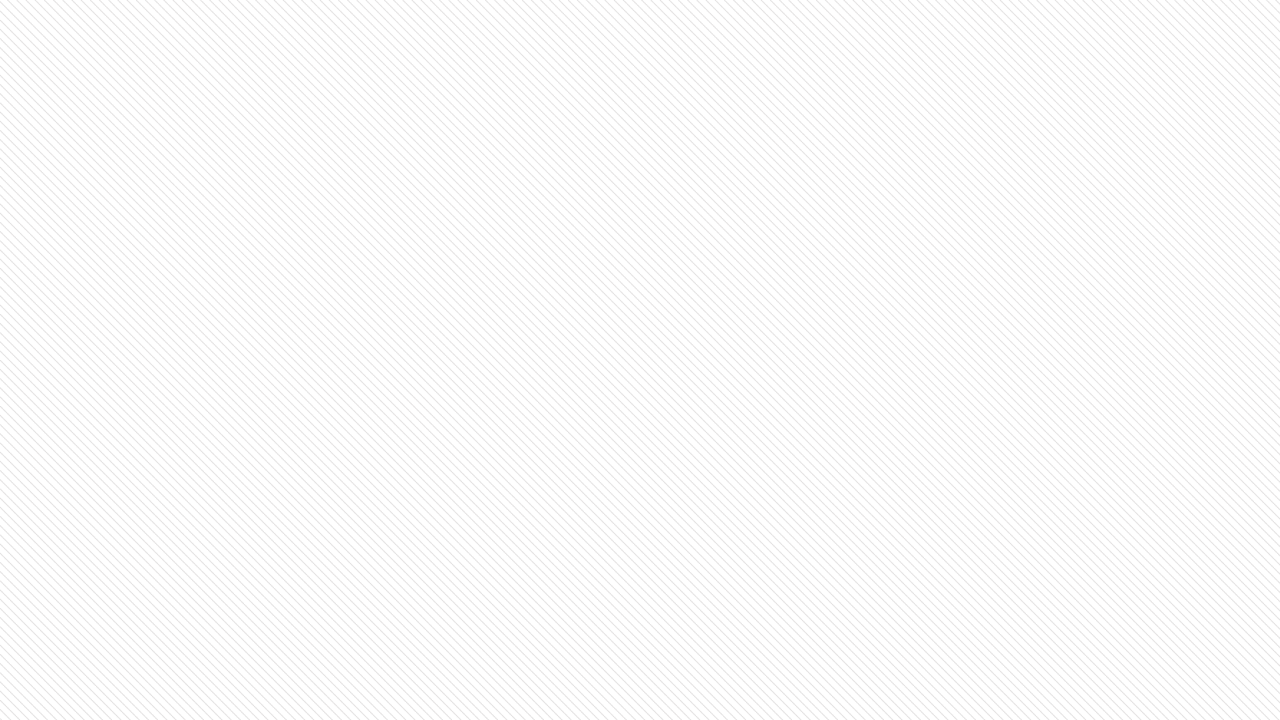 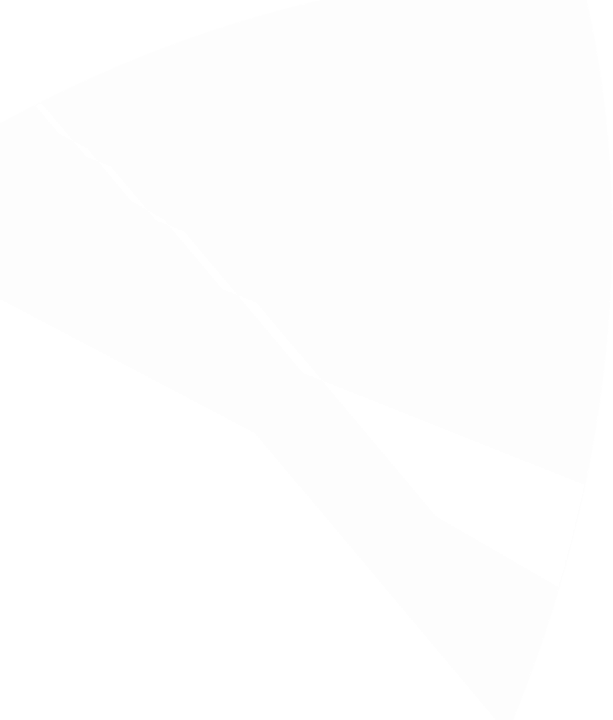 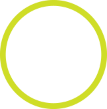 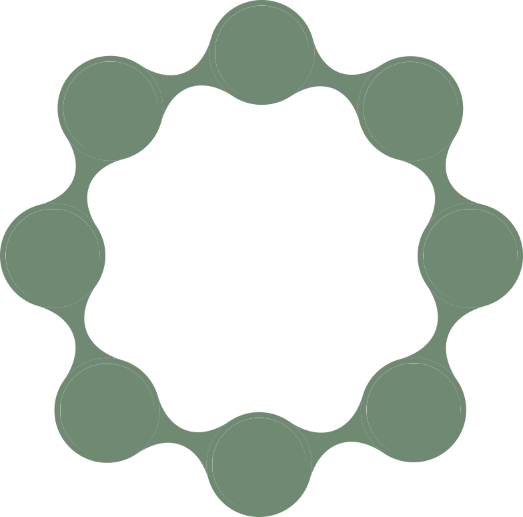 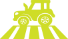 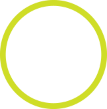 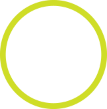 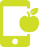 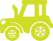 Prévia CENSO
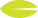 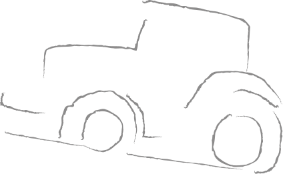 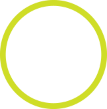 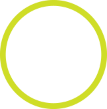 ABCM 29 de Junho de 2018
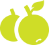 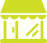 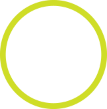 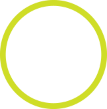 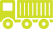 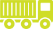 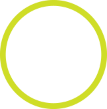 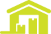 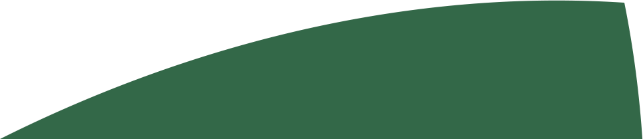 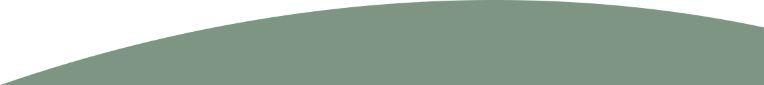 [Speaker Notes: Márcio puxa o contexto sobre o RAMA e as relações na cadeia de abastecimento. Giam entra com a explicação da coordenação ABRAS para diálogo das partes]
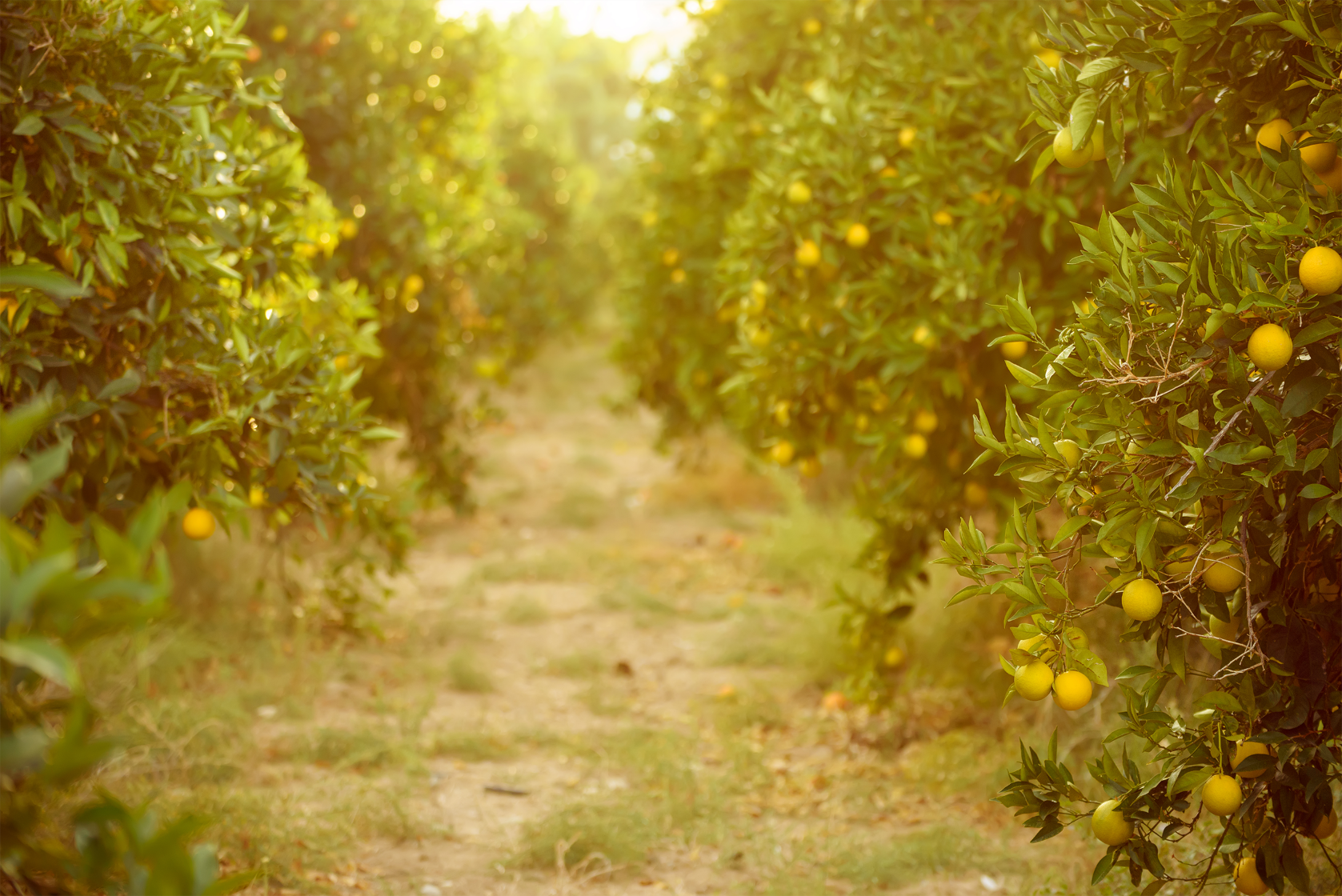 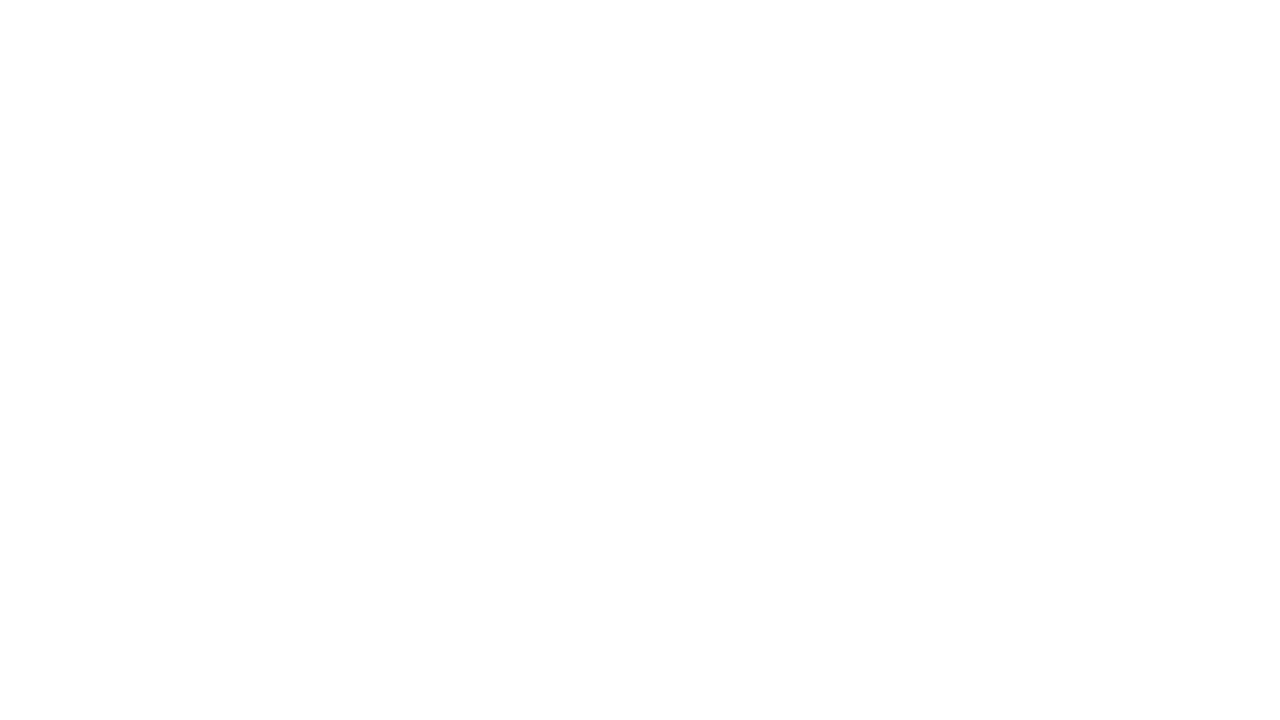 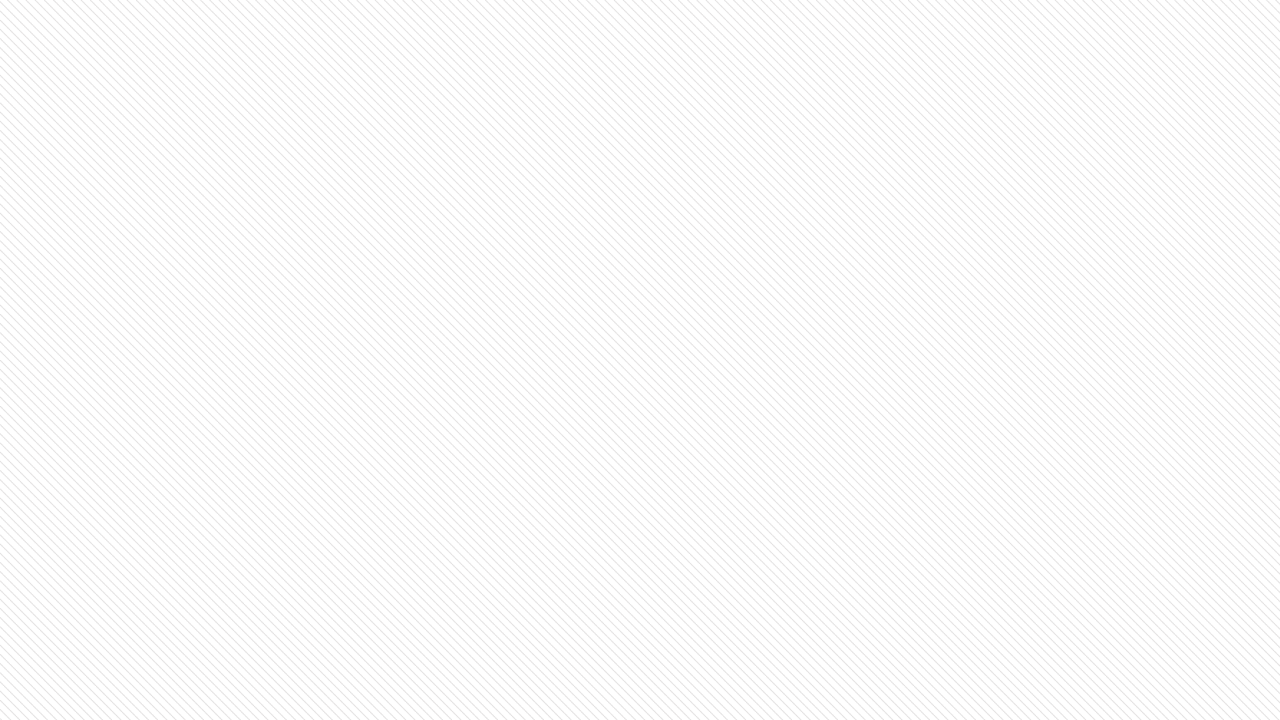 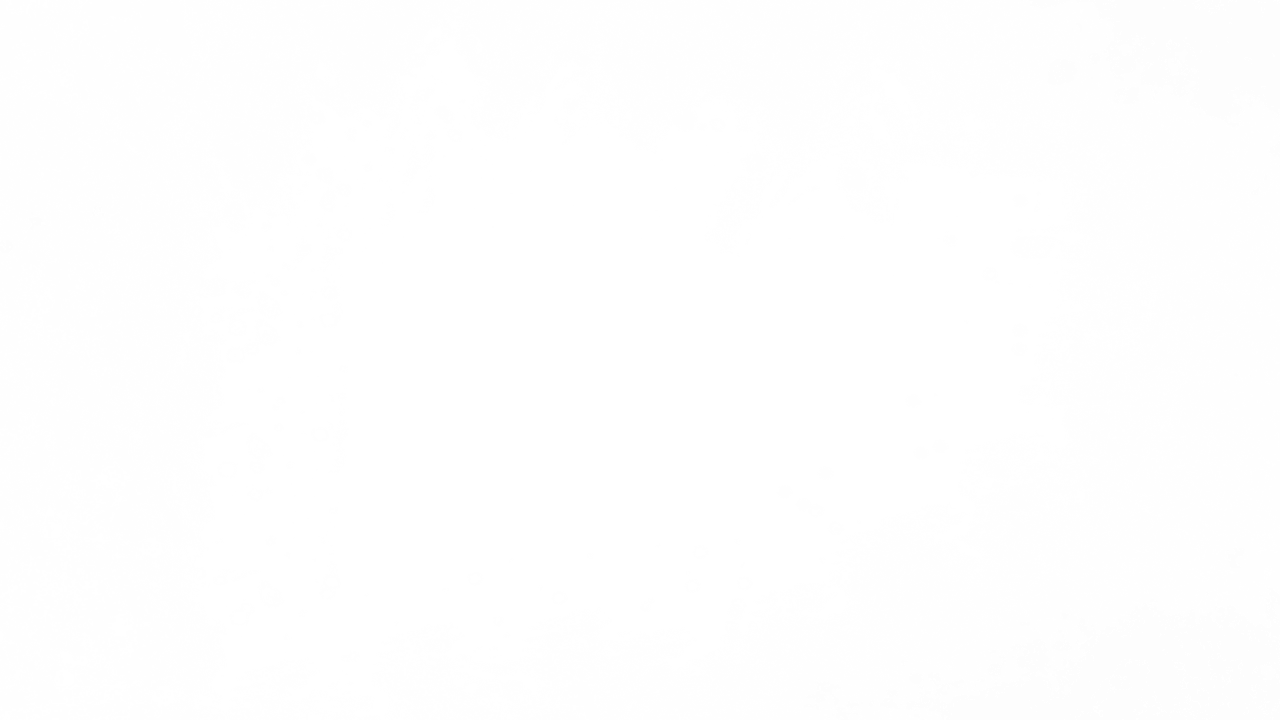 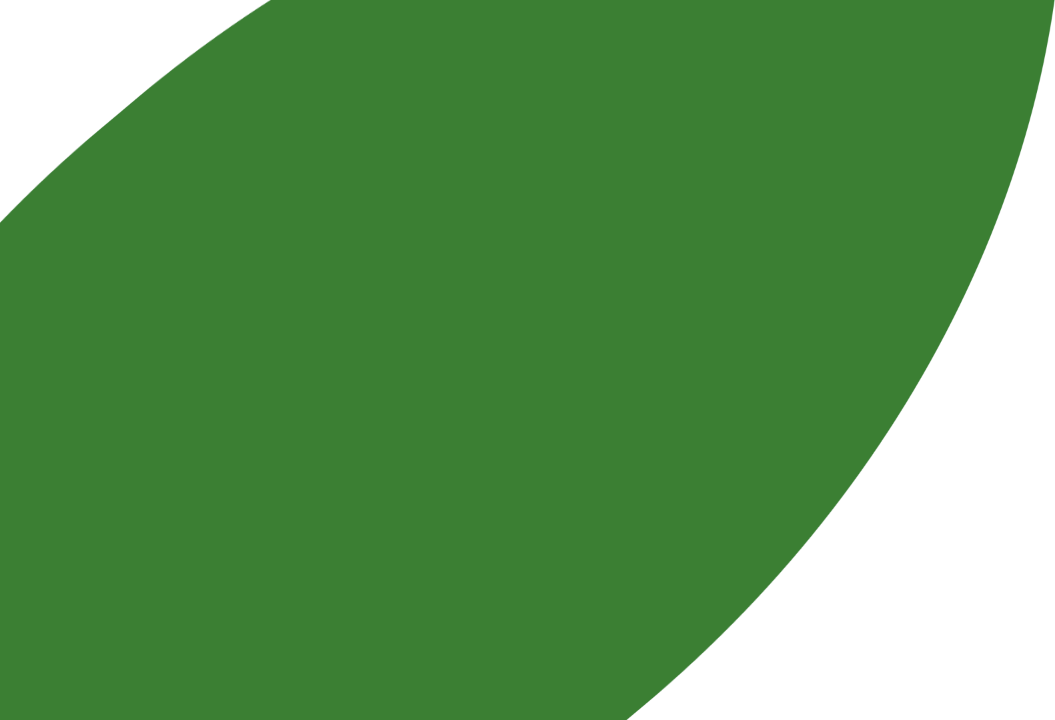 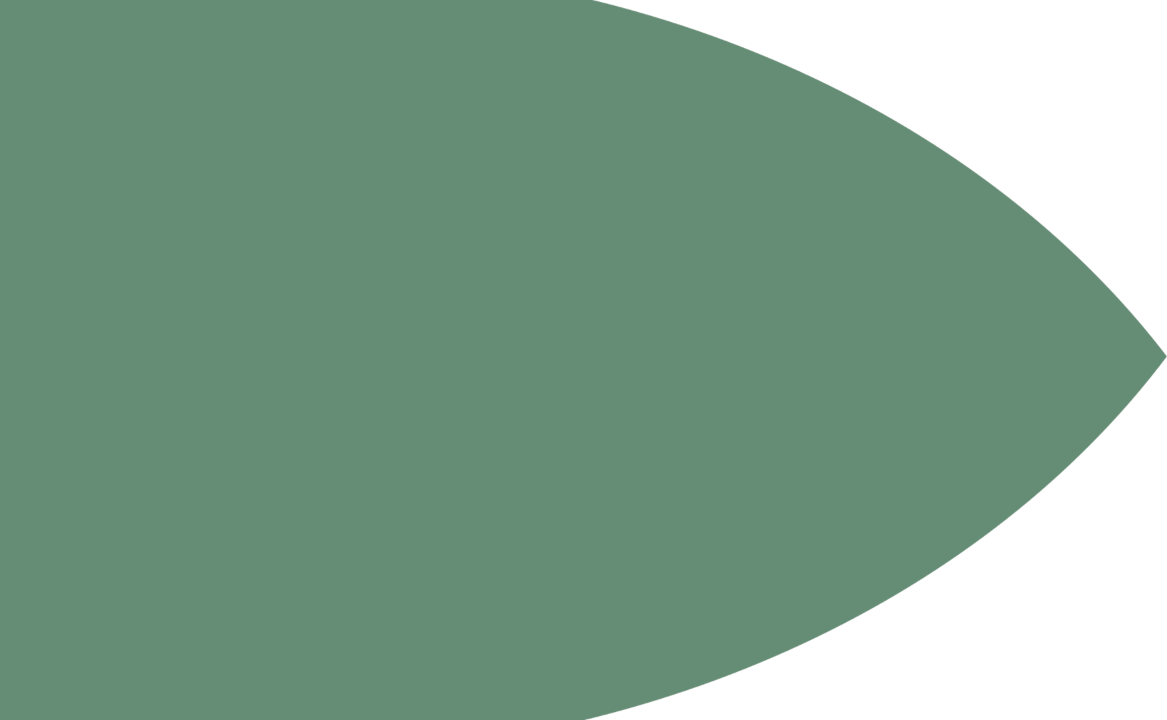 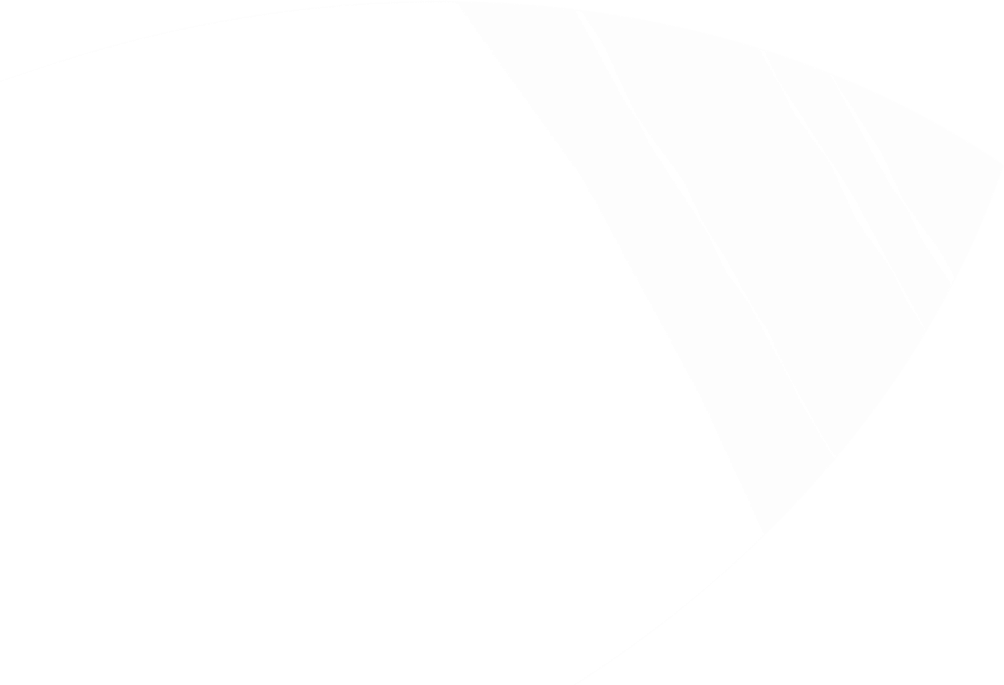 Premissa sobre o
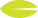 Censo ABCM
Demanda da Diretoria ABCM para que, utilizando um modelo simples e rápido pudéssemos sensibilizar os associados a compartilharem informações estratégicas para o setor e a Associação.
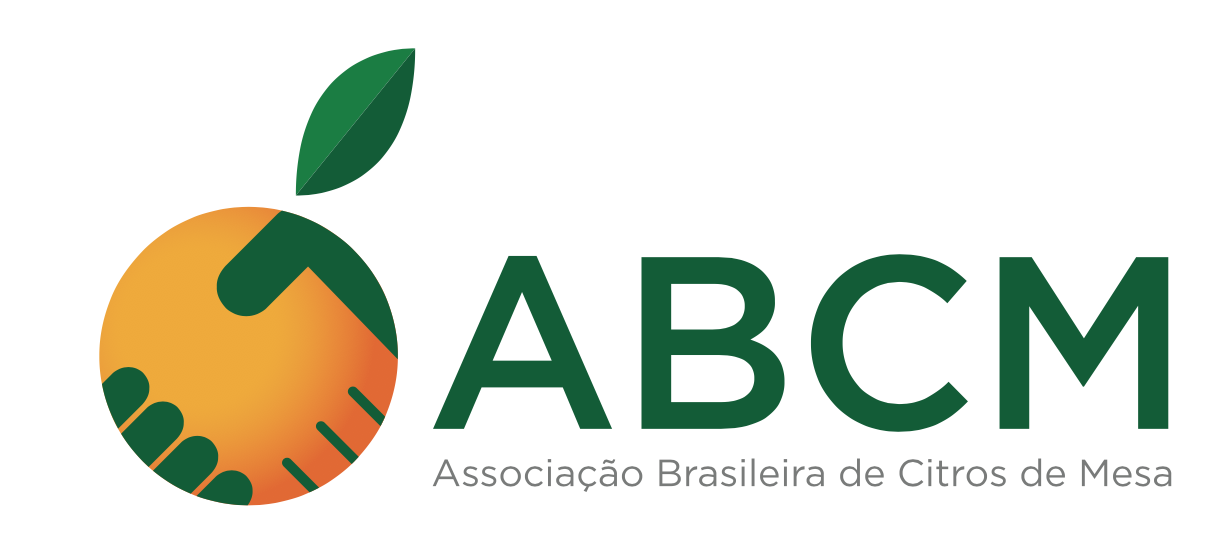 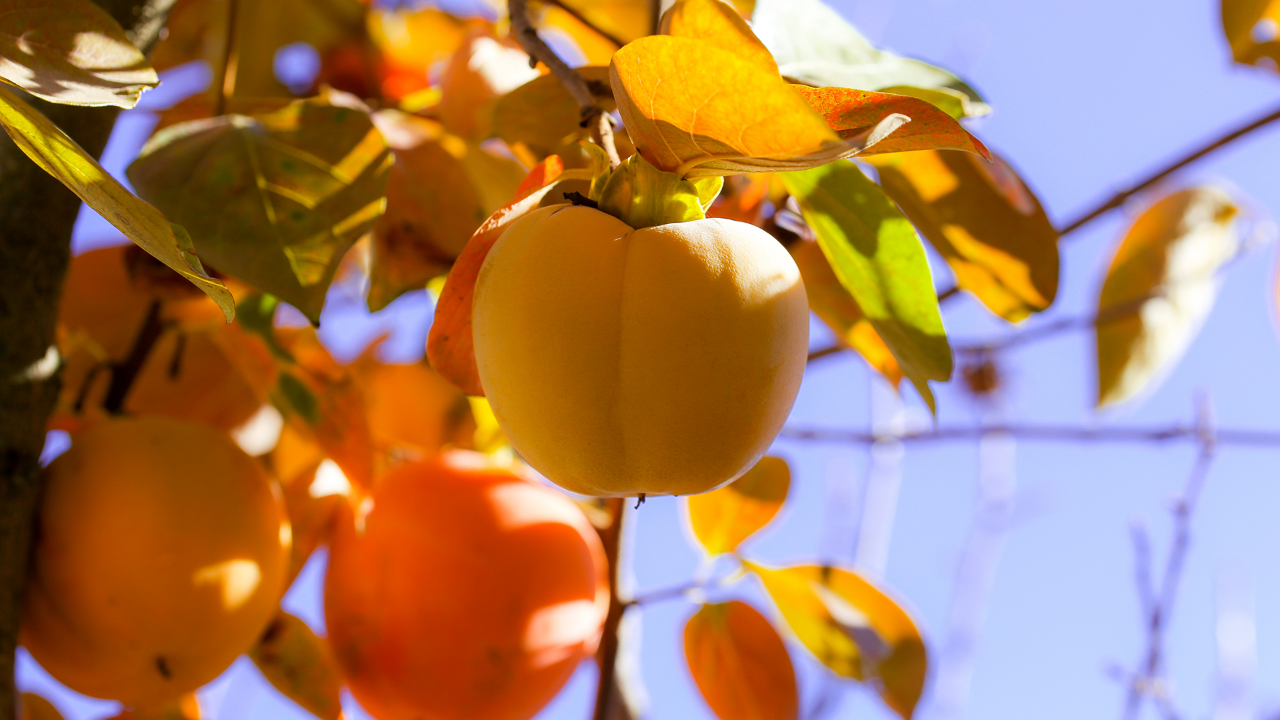 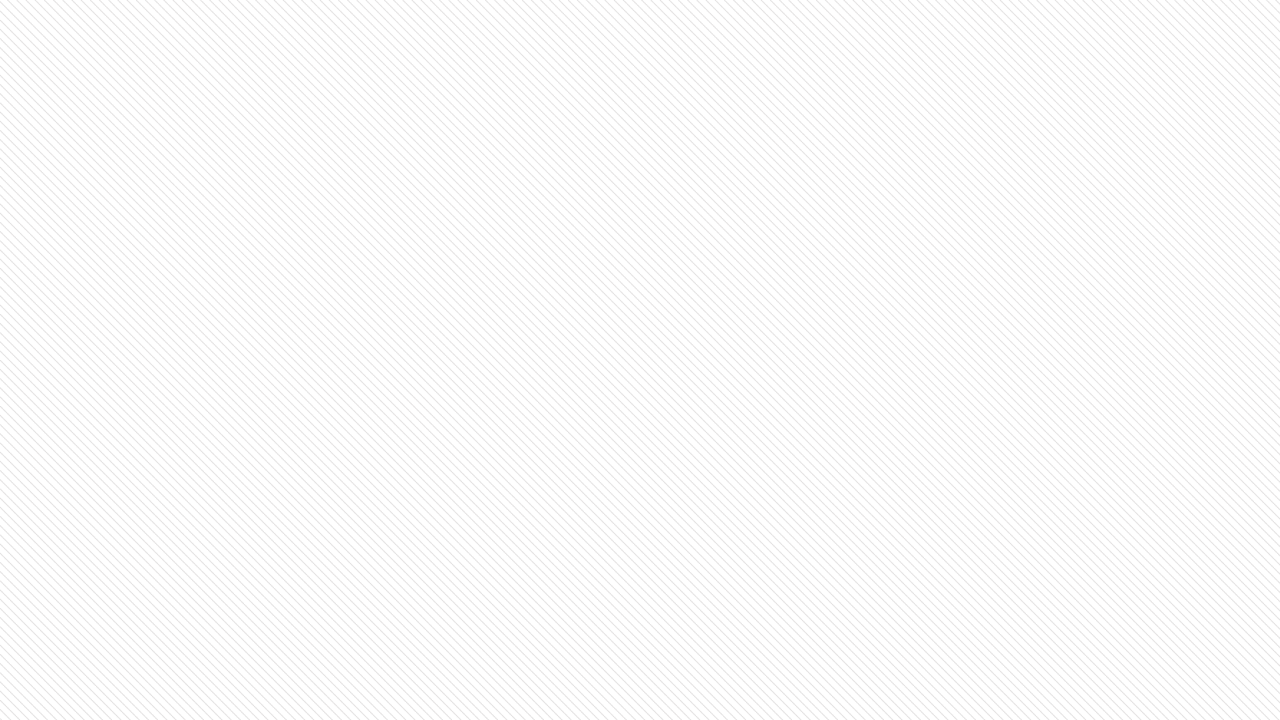 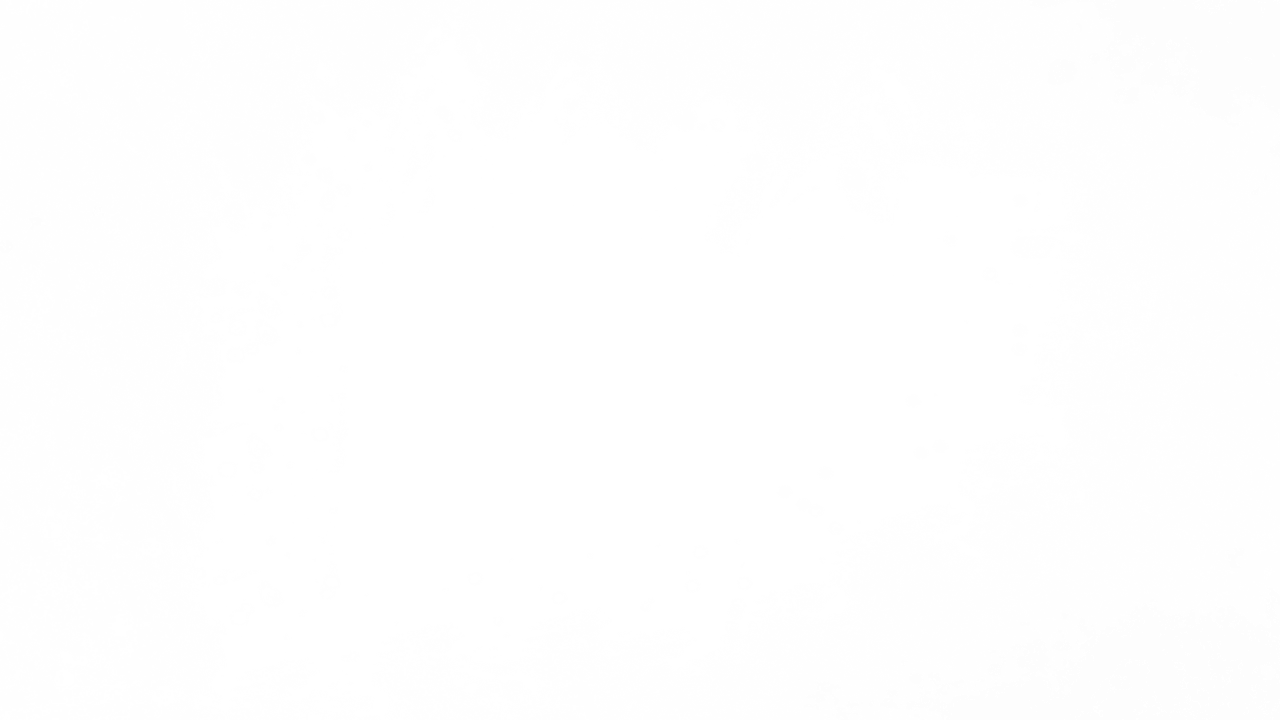 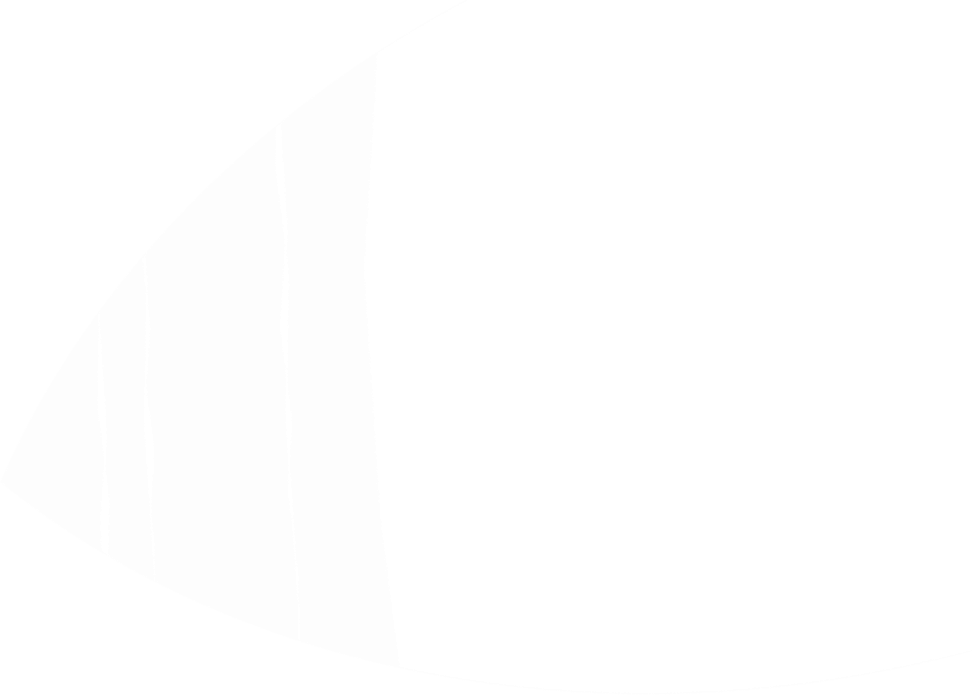 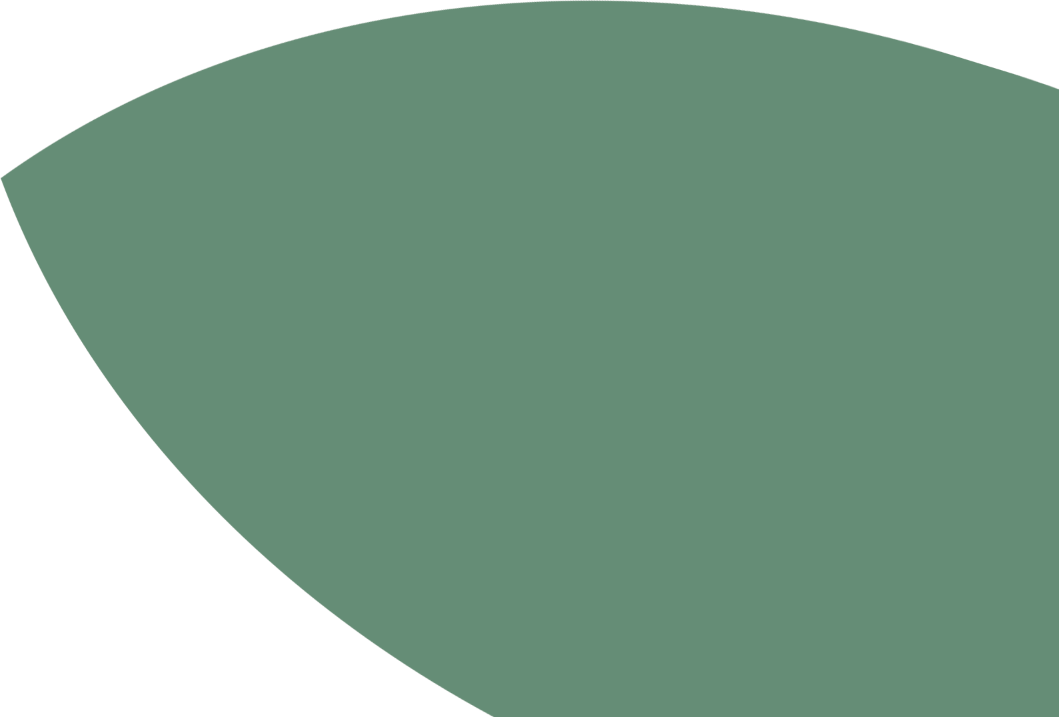 DESAFIOS
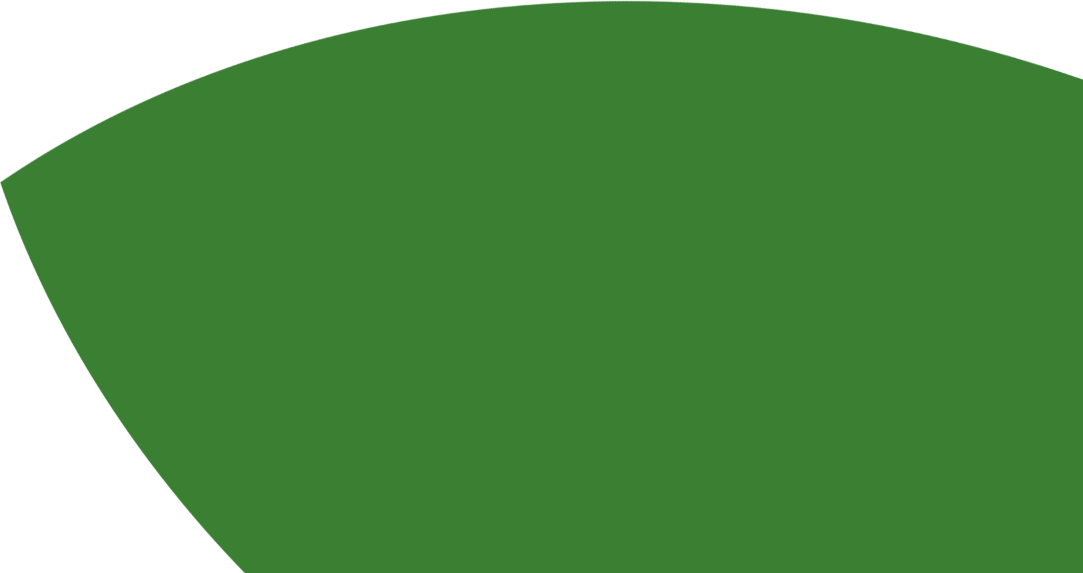 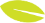 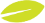 Conteúdo do Questionário
Coleta da informação
Tabulação da informação
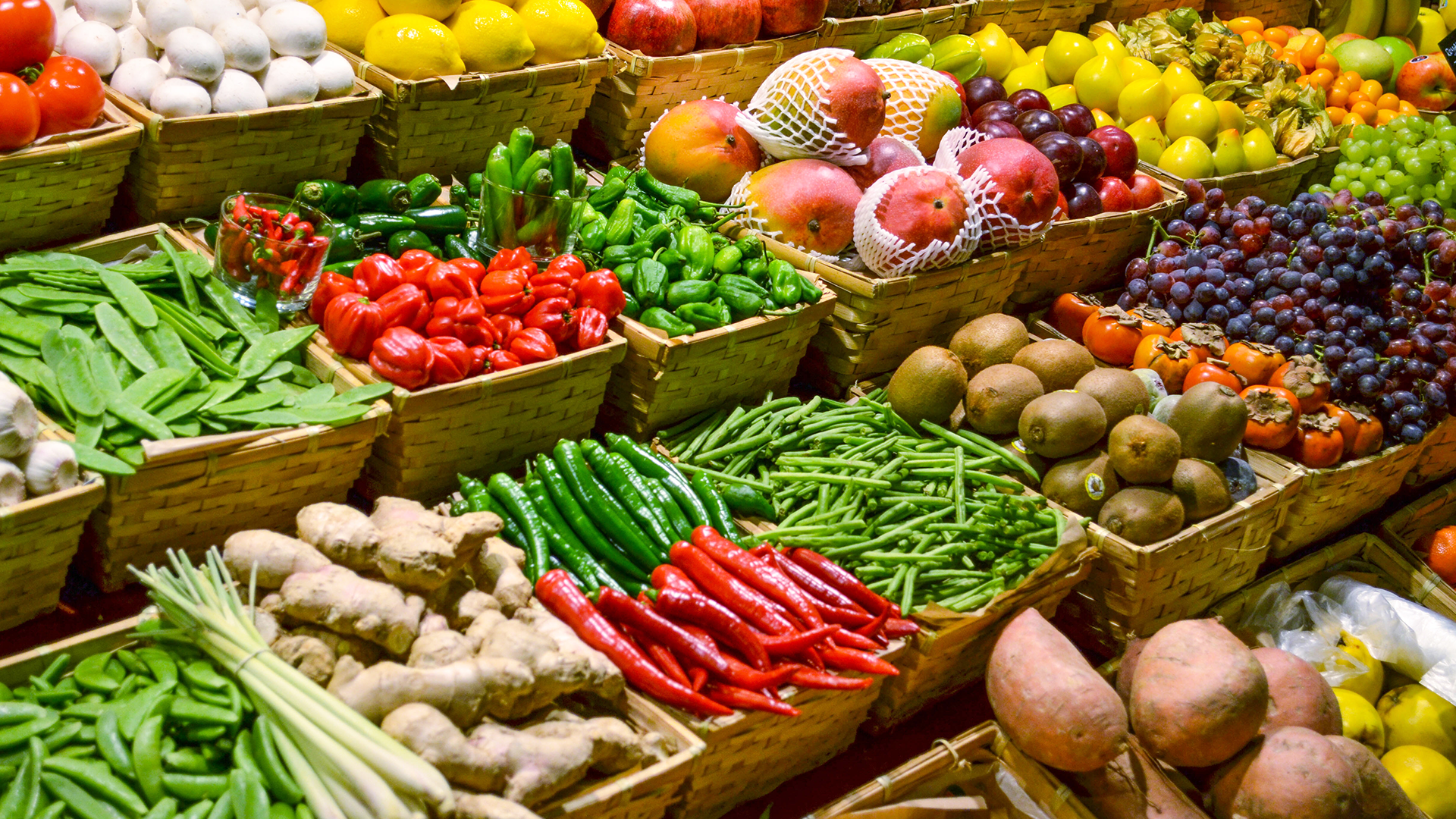 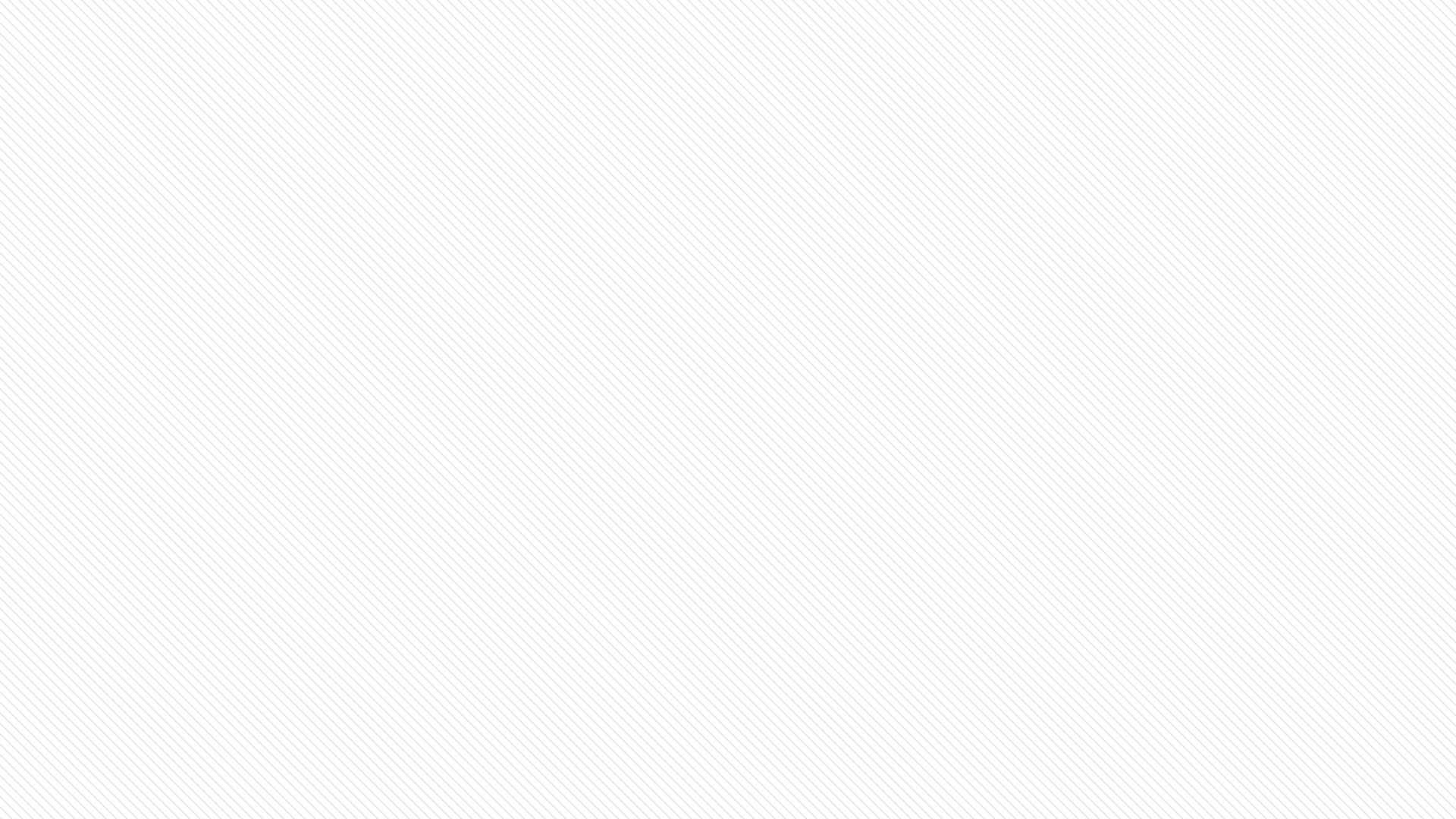 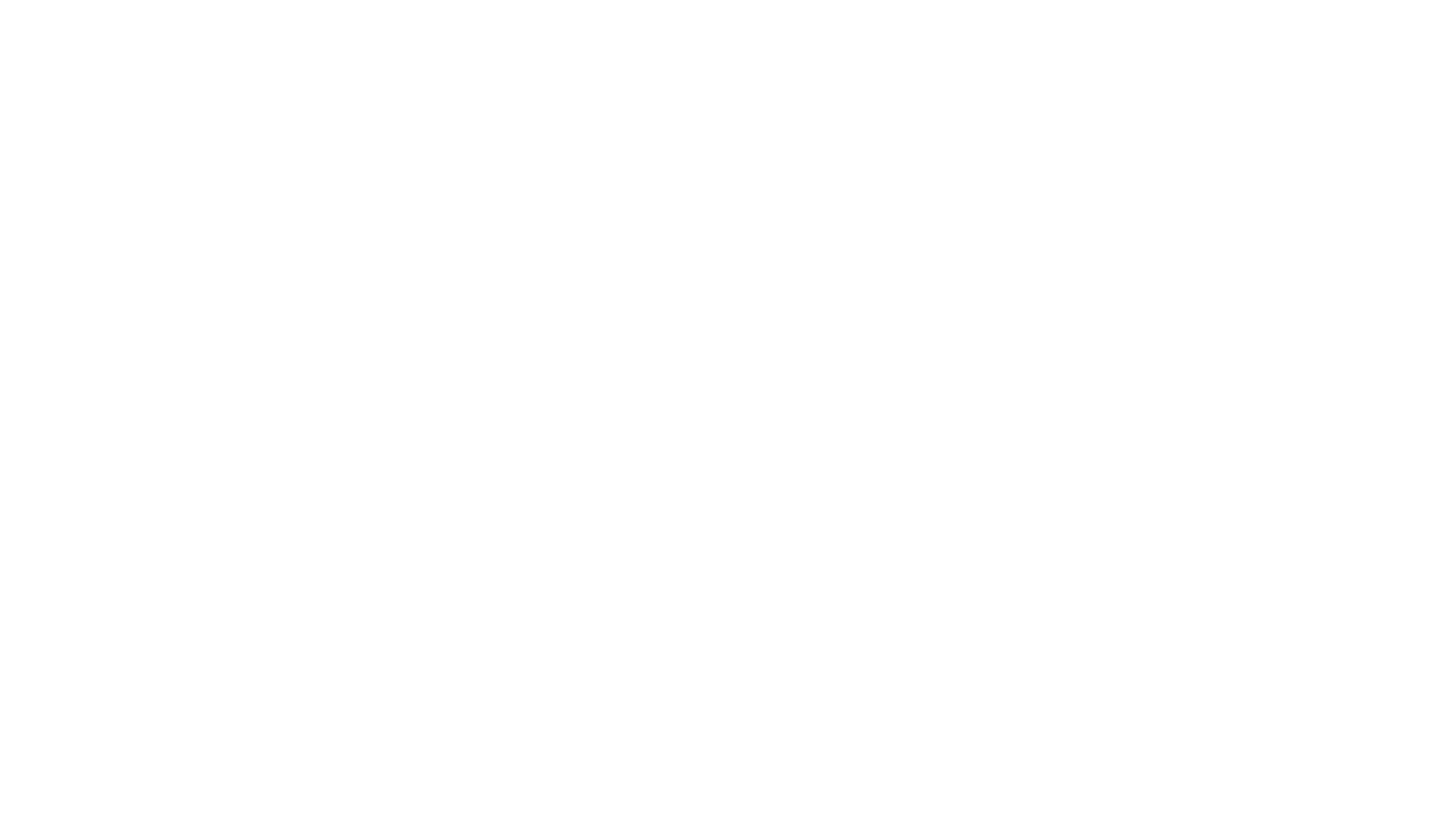 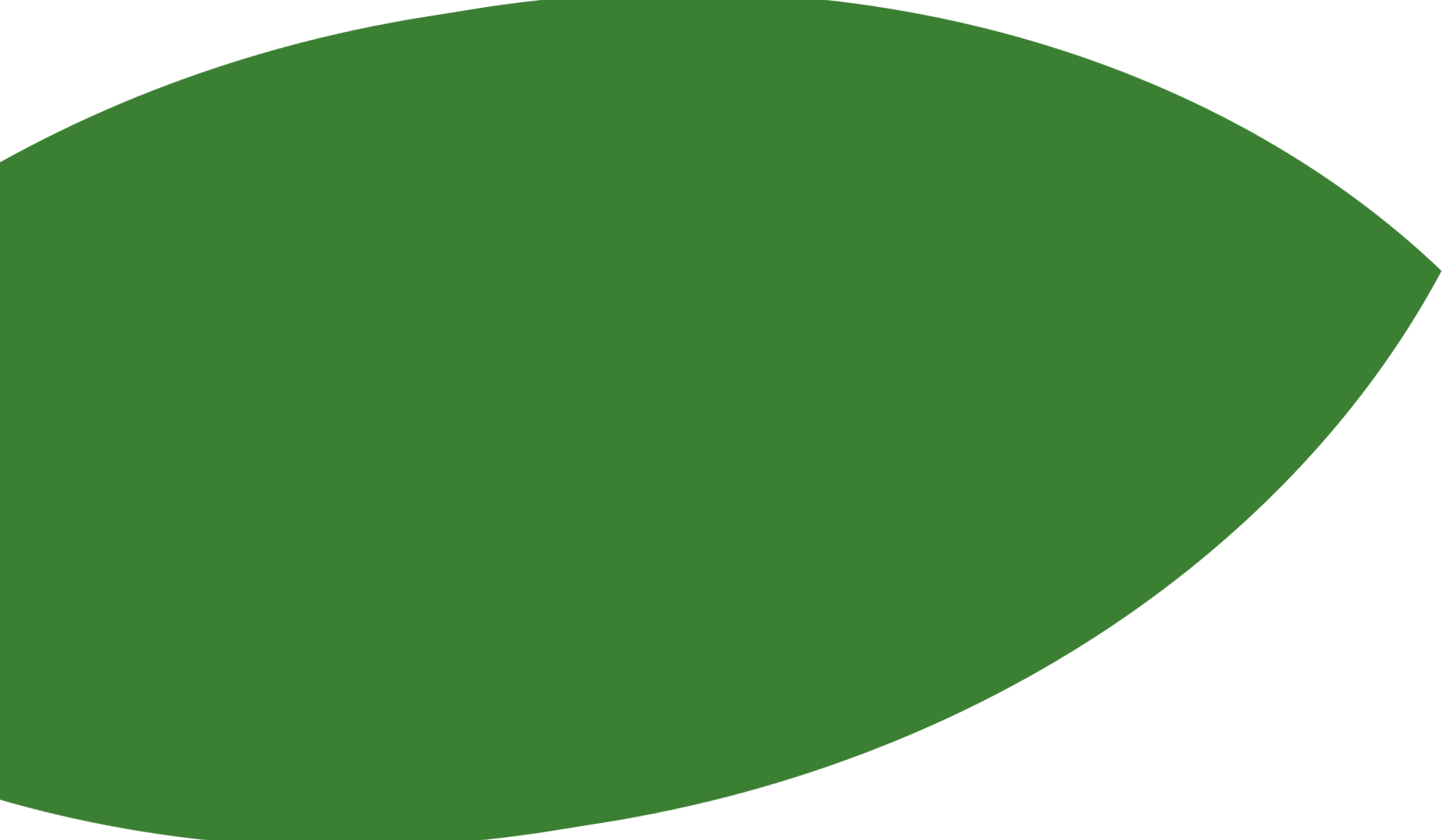 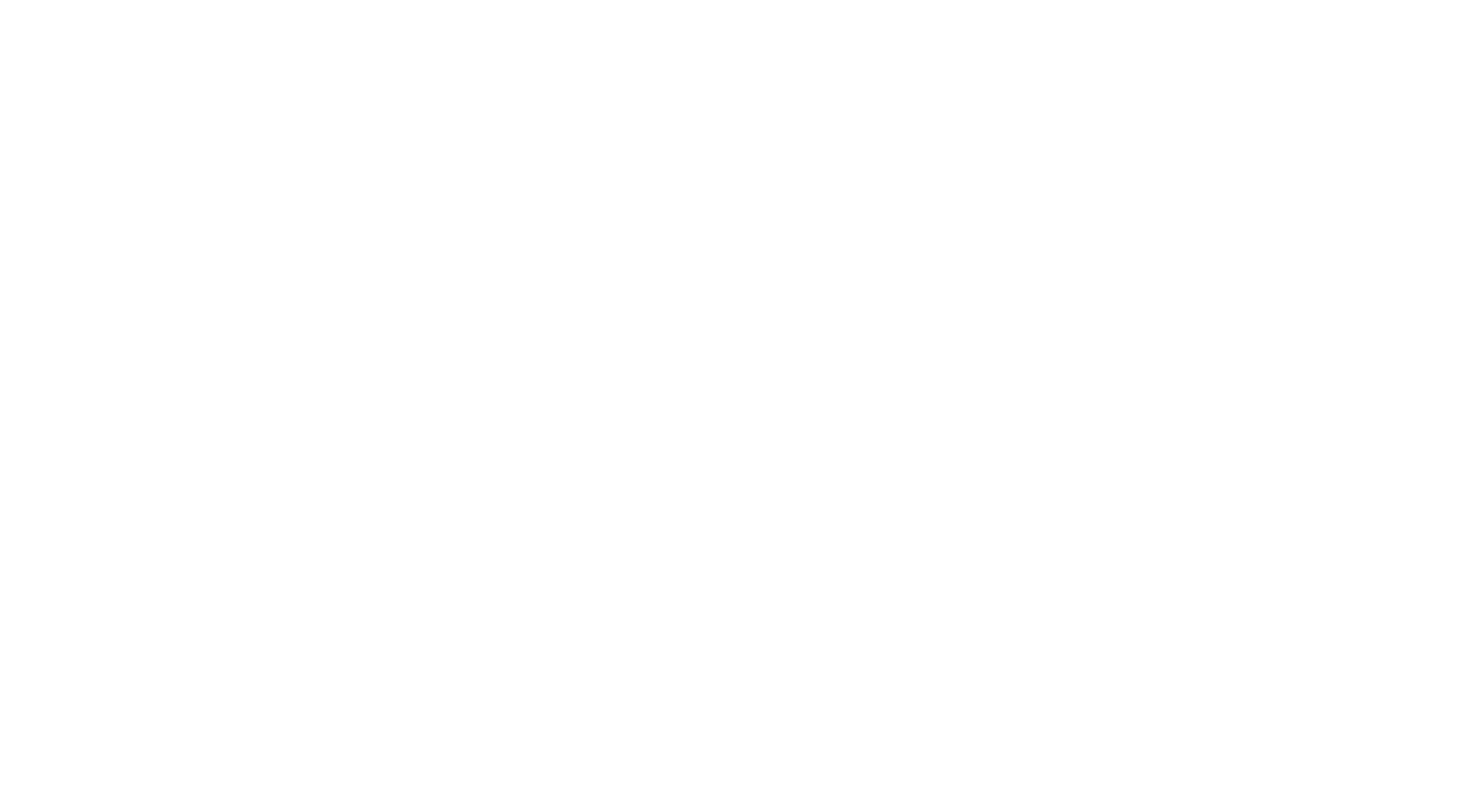 Resultados Gerais
Dados Censo ABCM
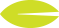 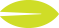 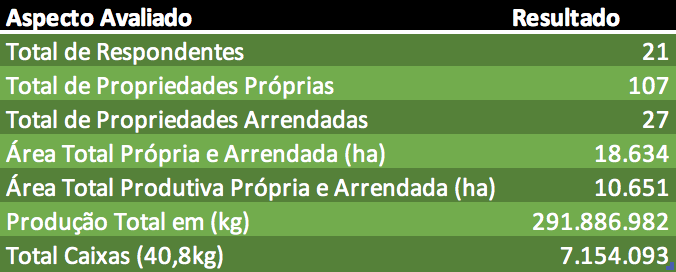 Obs.: Não tivemos uma resposta para o total em kg
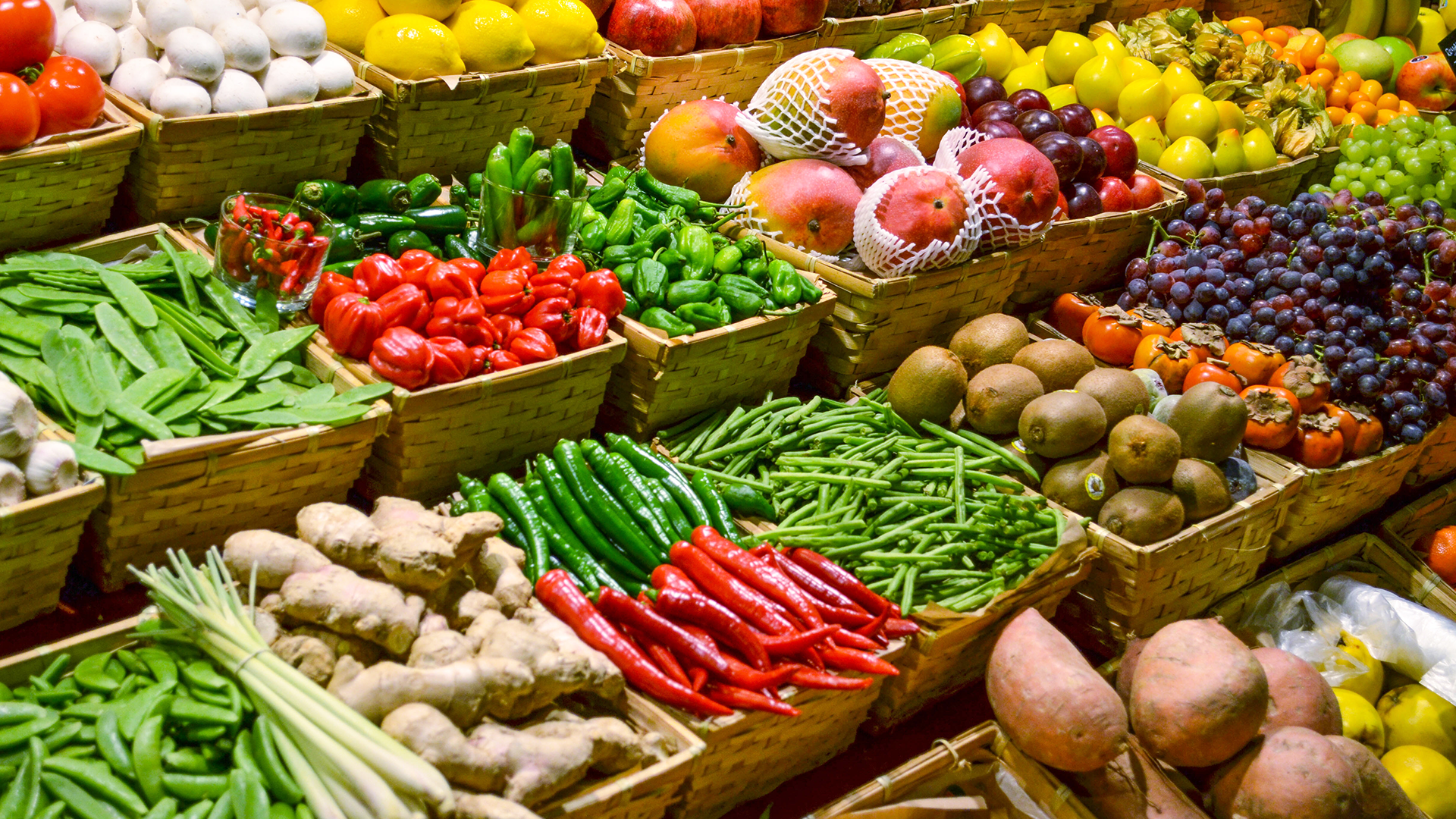 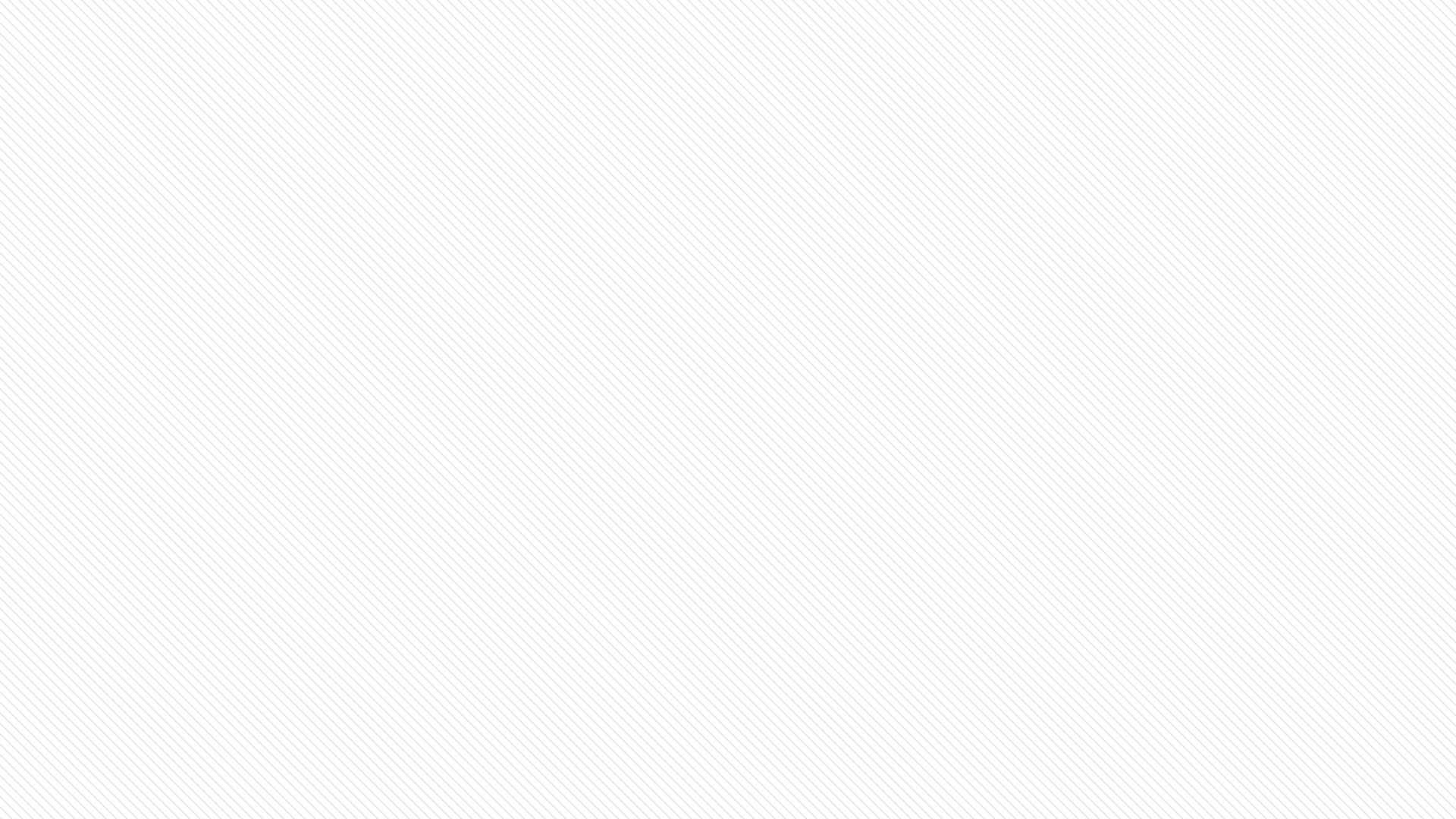 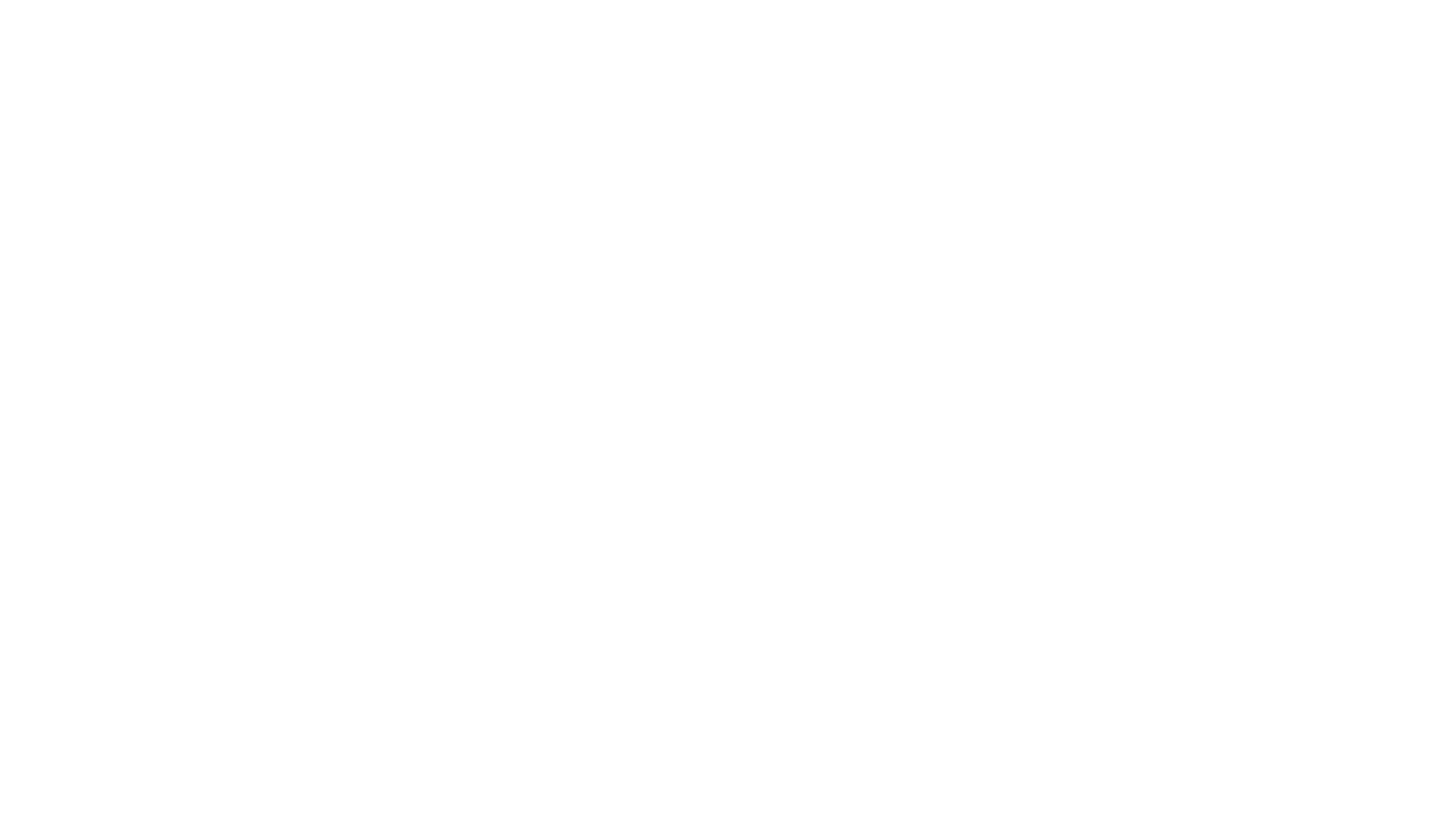 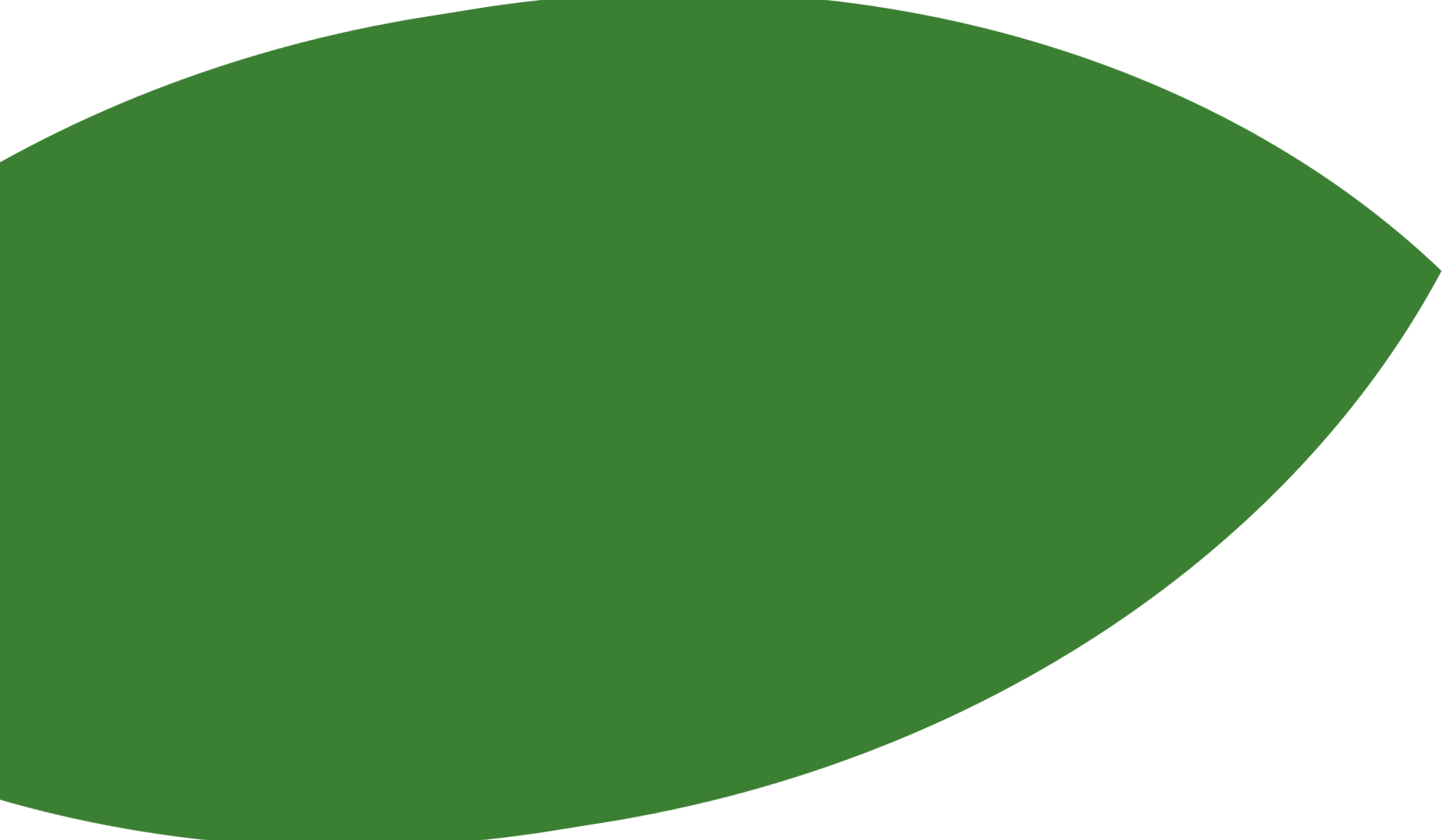 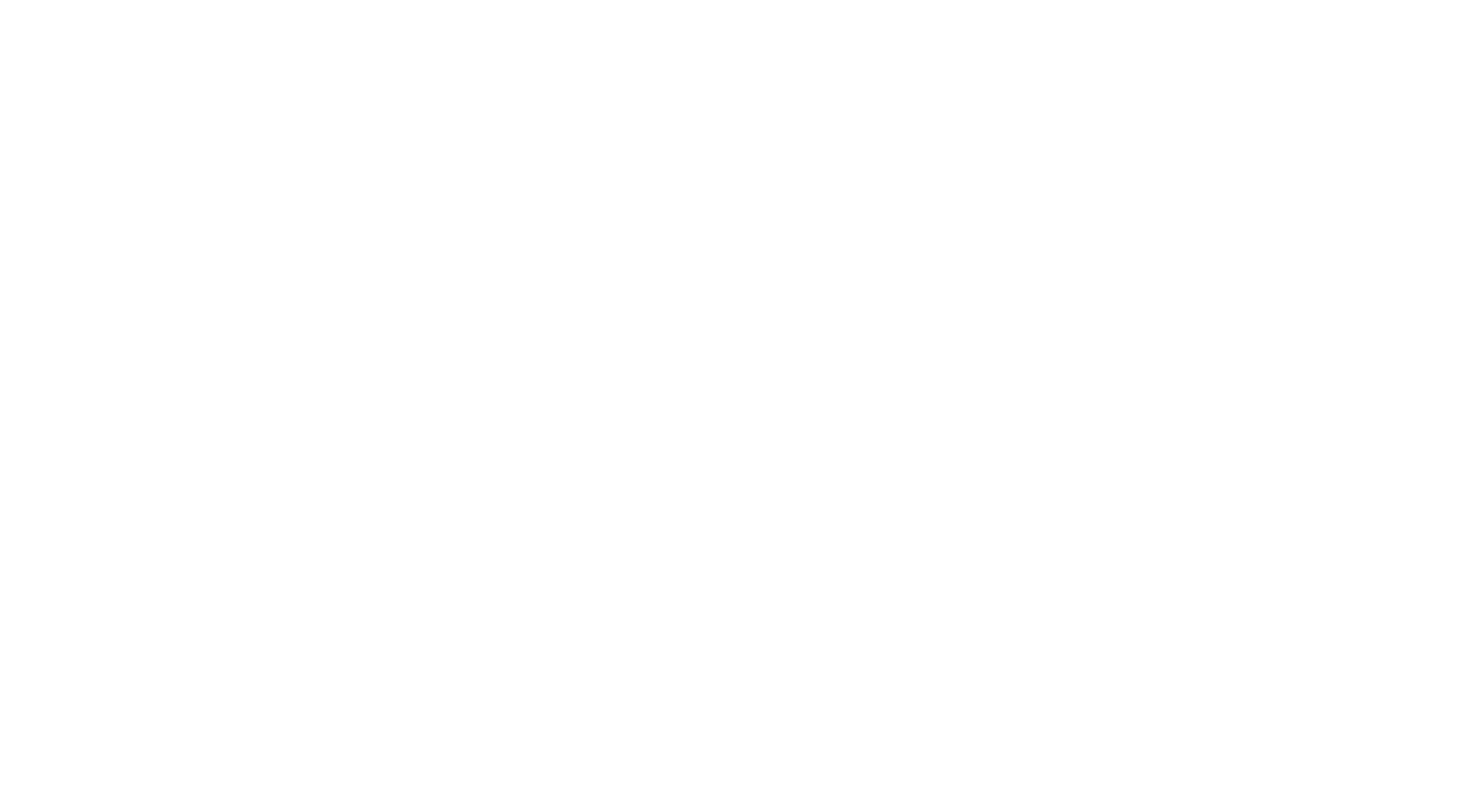 Número de Colaboradores
Dados Censo ABCM
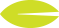 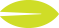 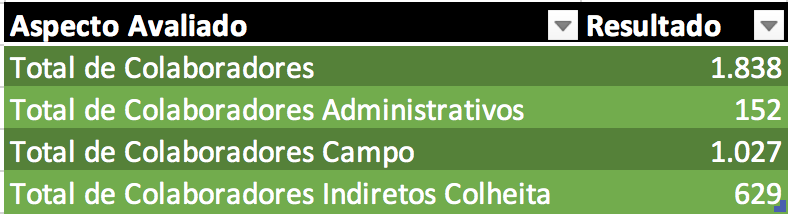 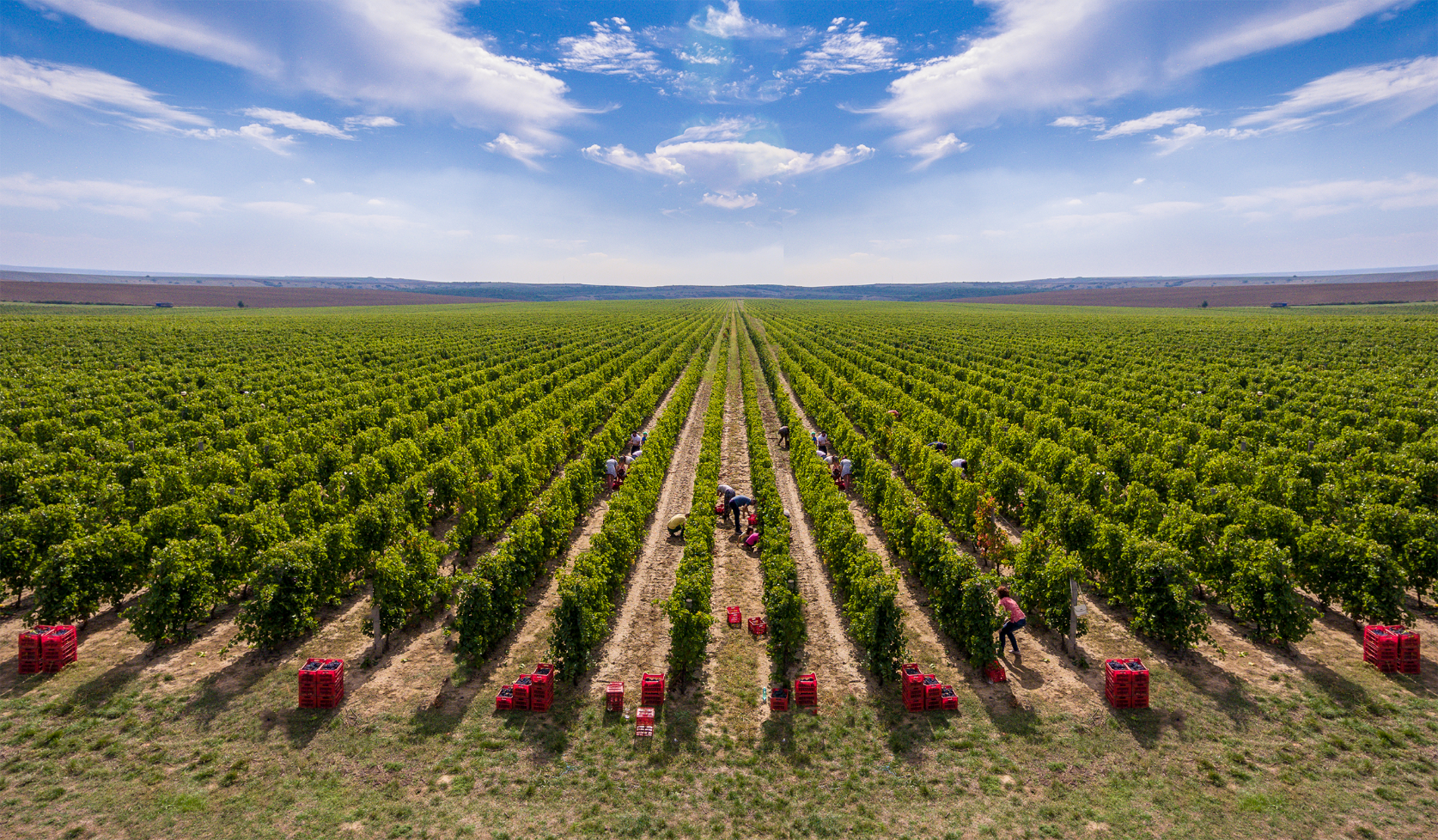 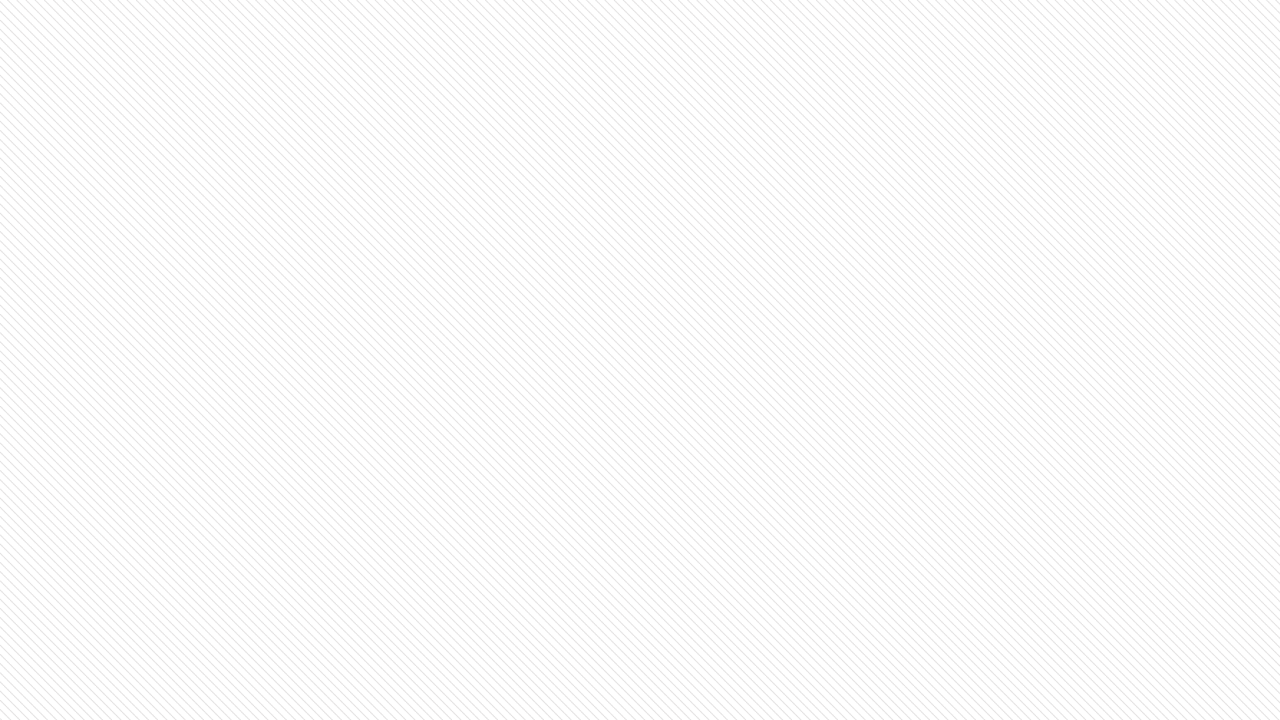 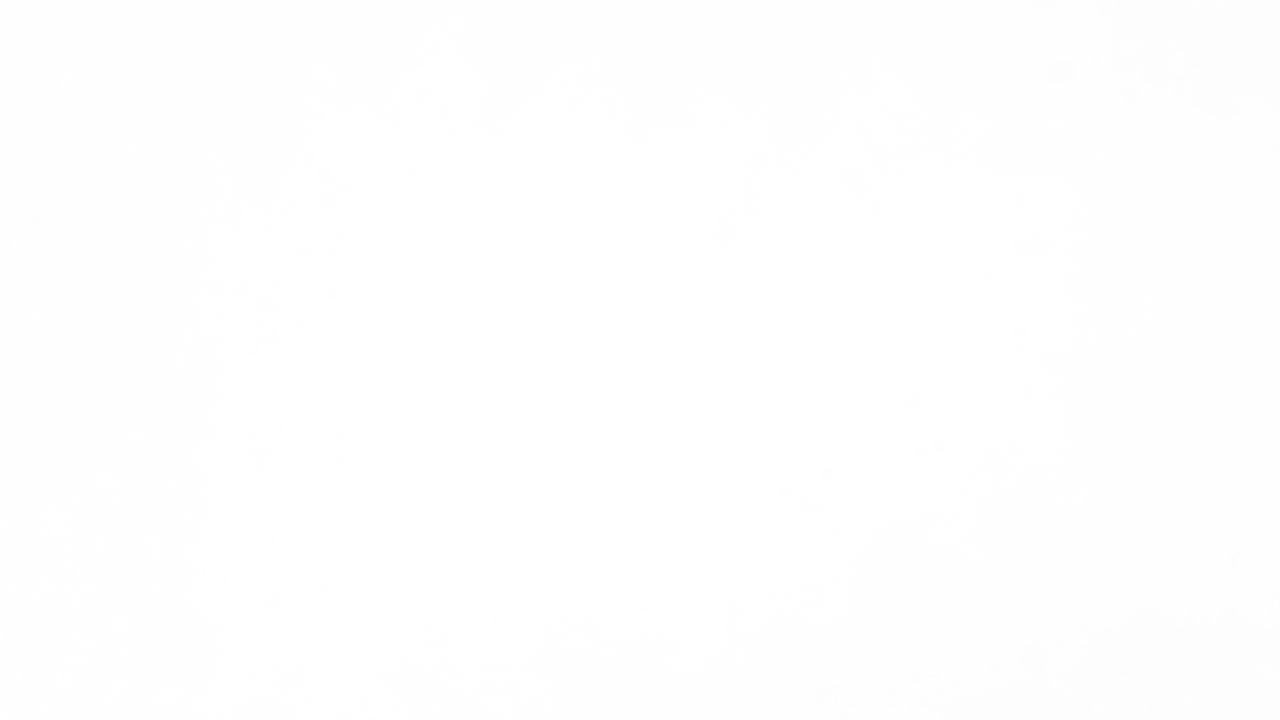 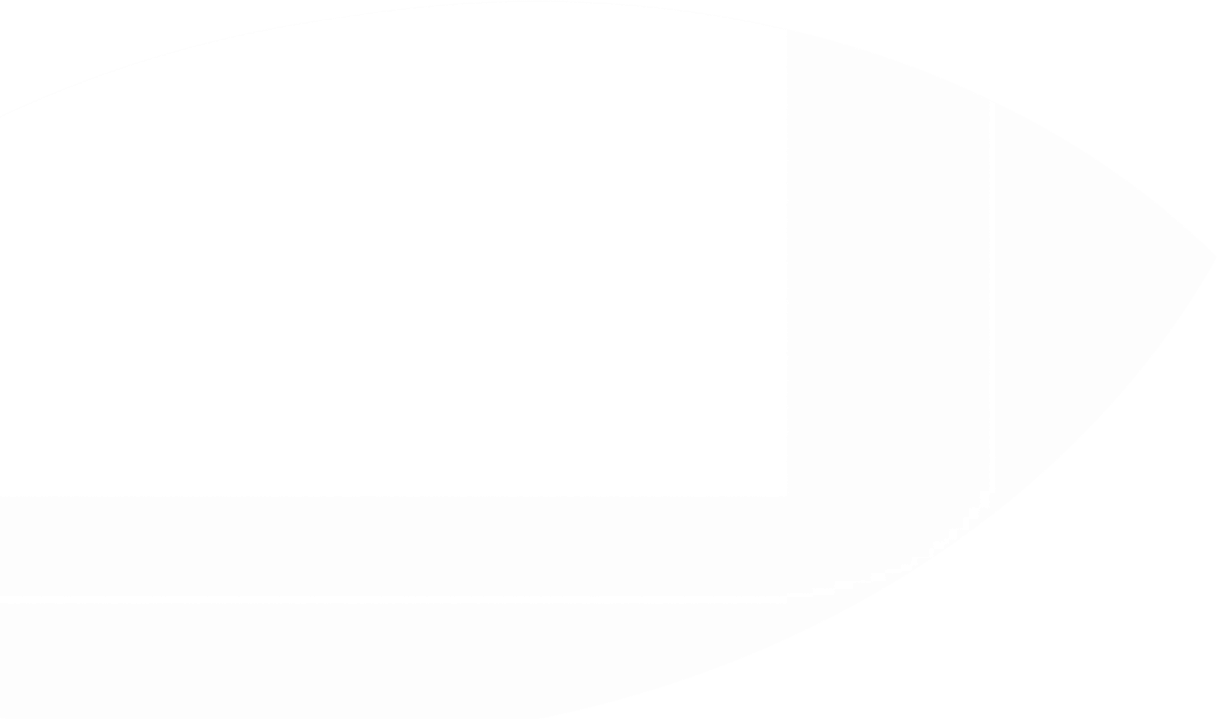 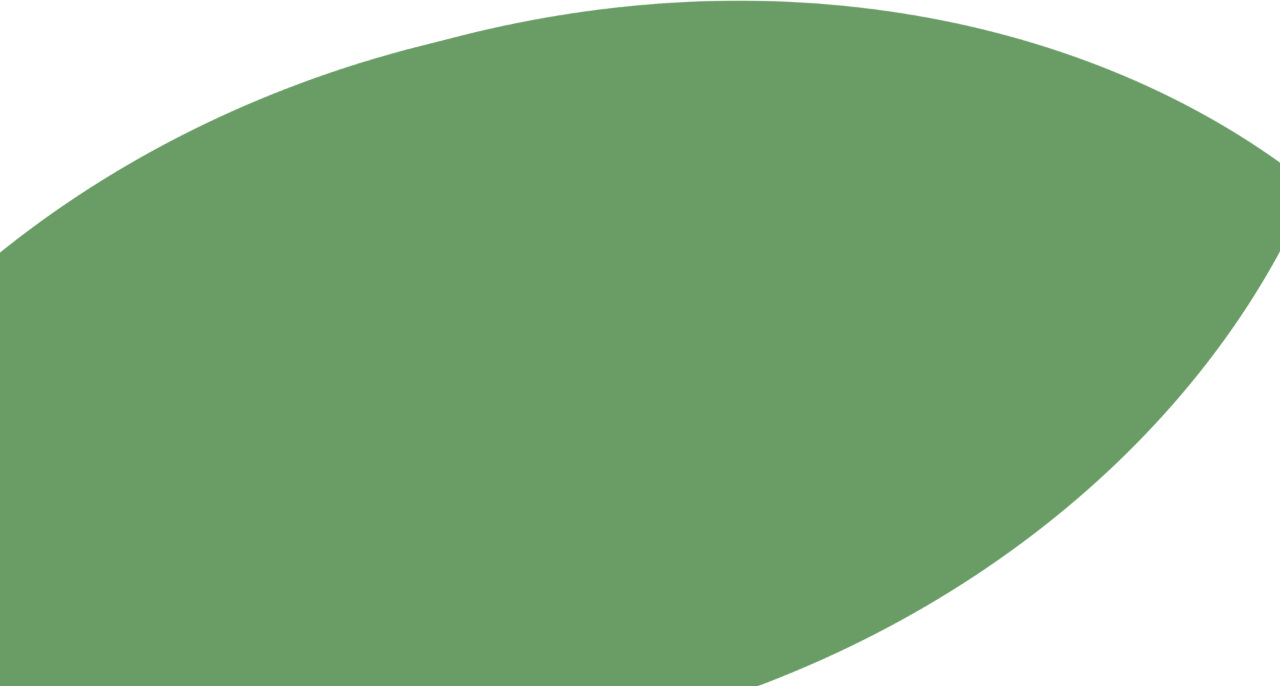 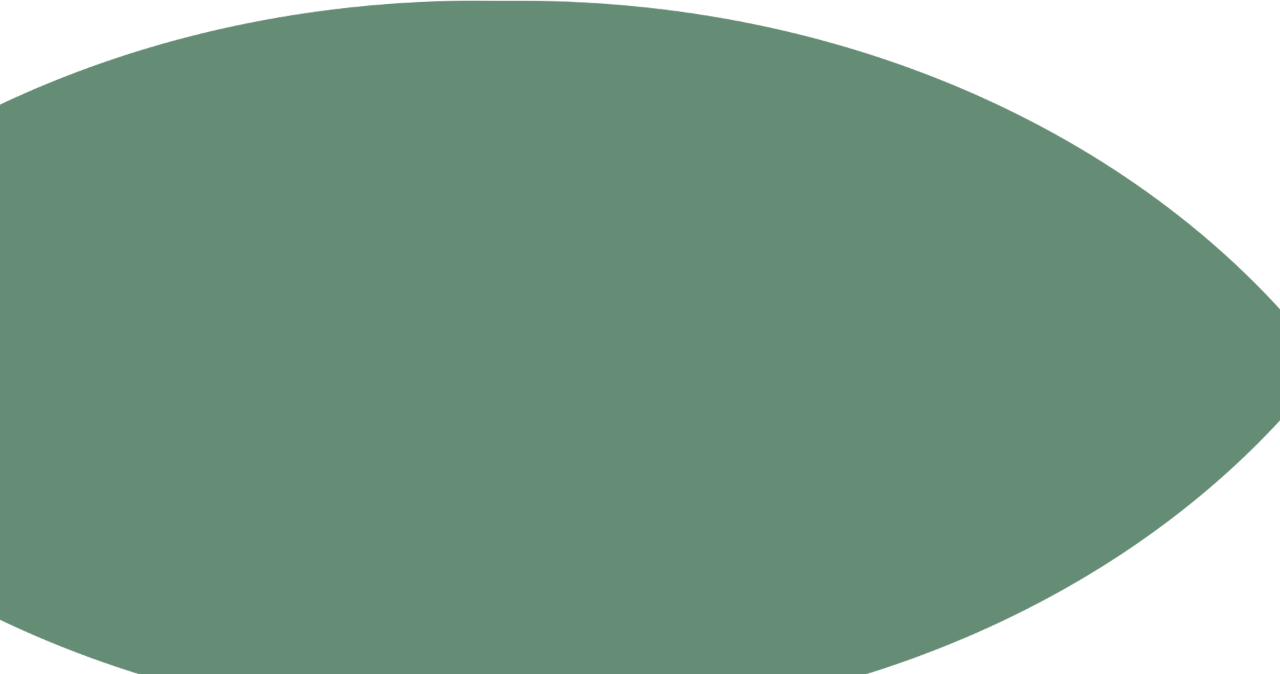 Certificação e Programa Sociais
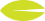 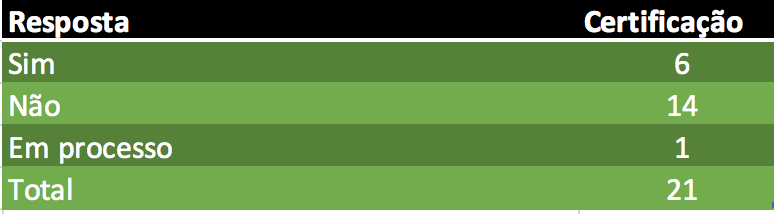 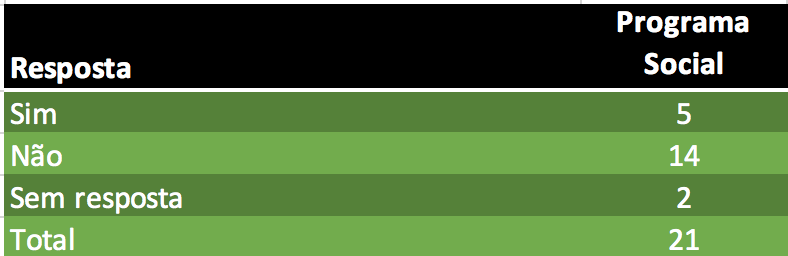 Obs.: Banco de Alimentos CEAGESP, PAT, Mesa Brasil, ISA e doação voluntária
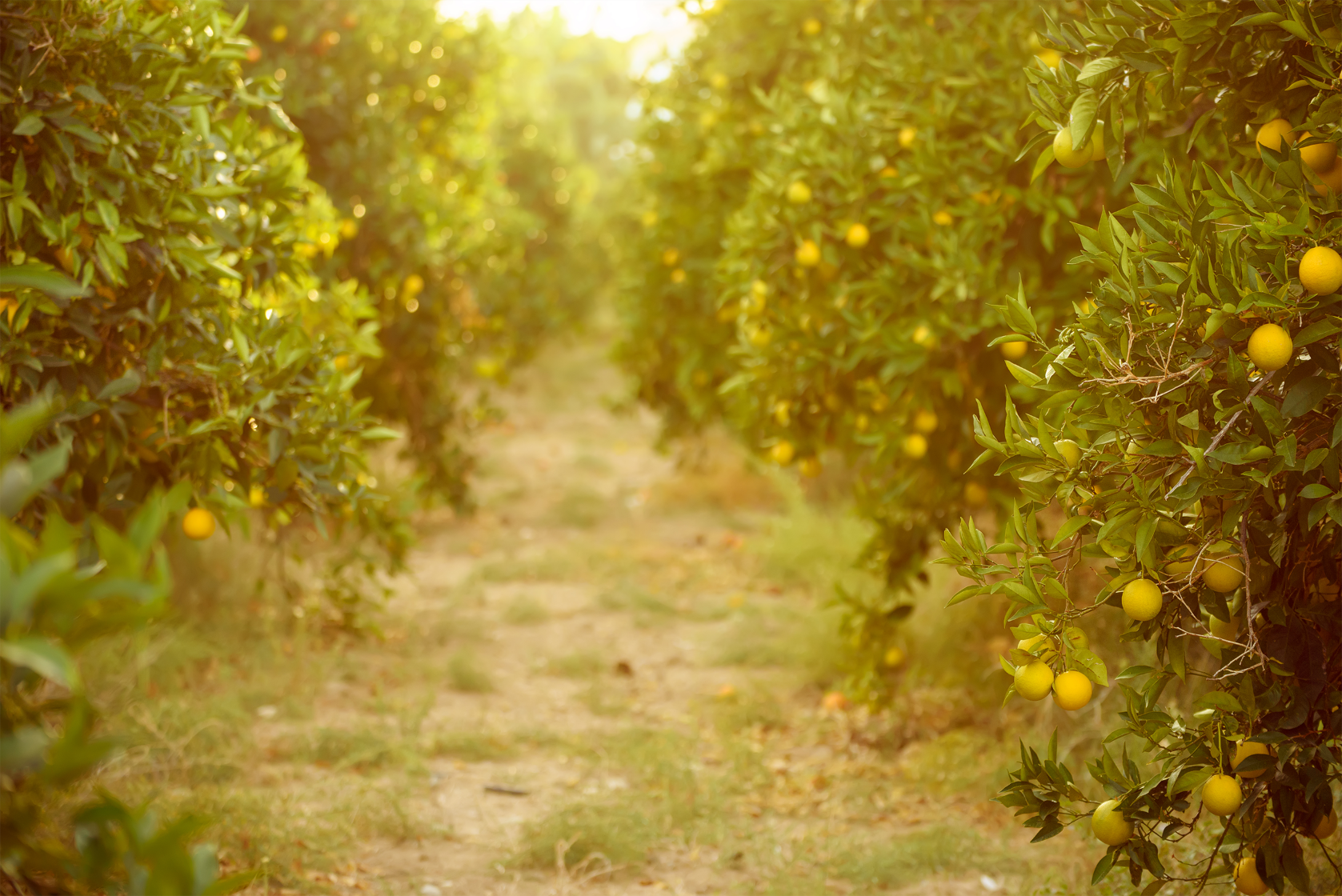 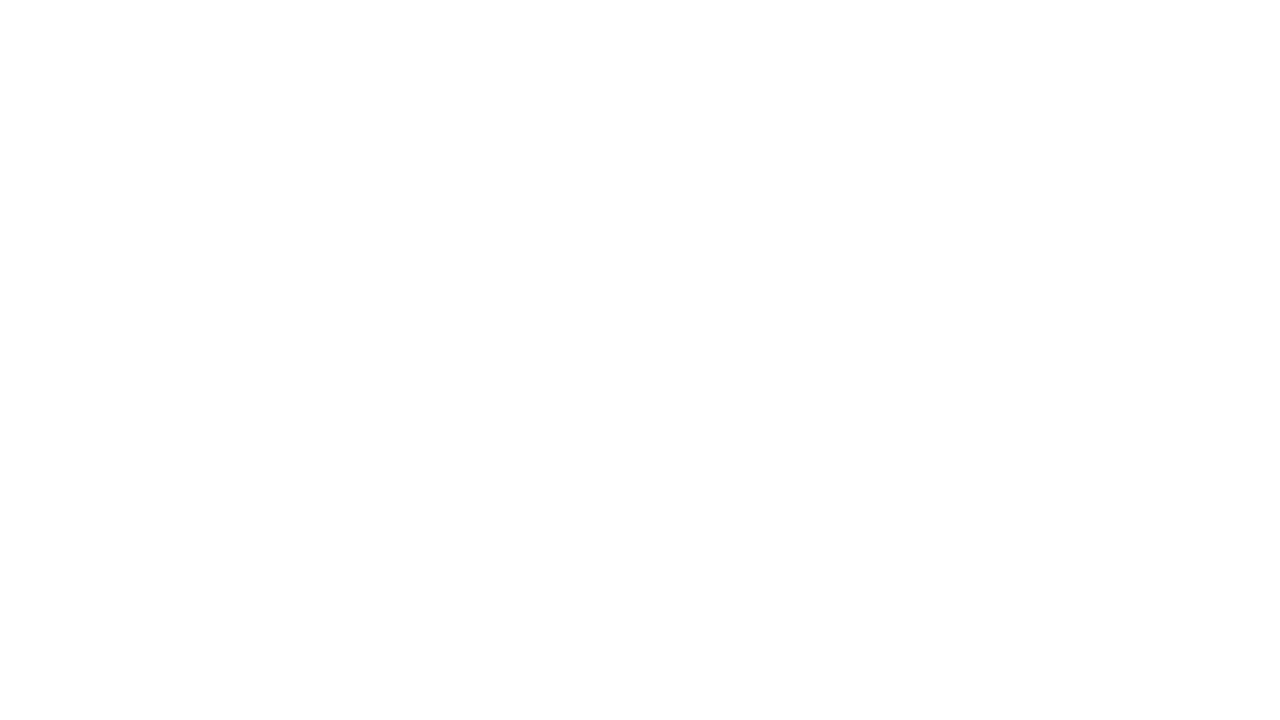 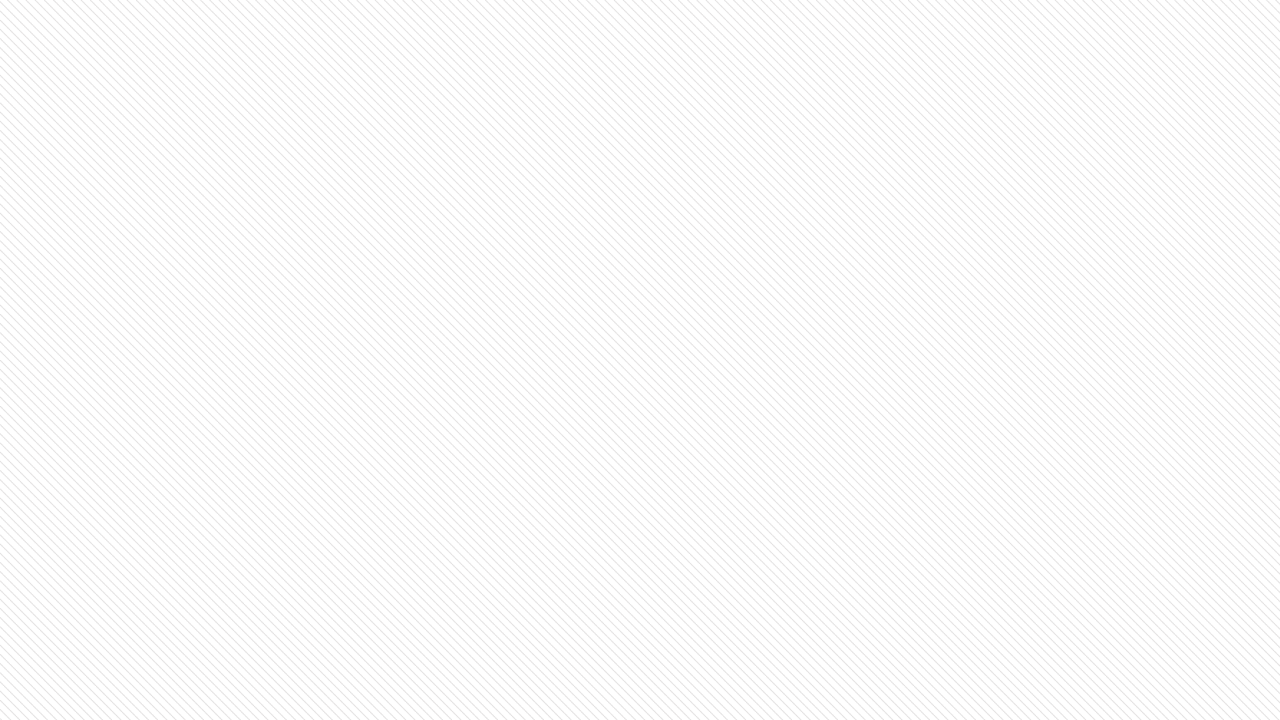 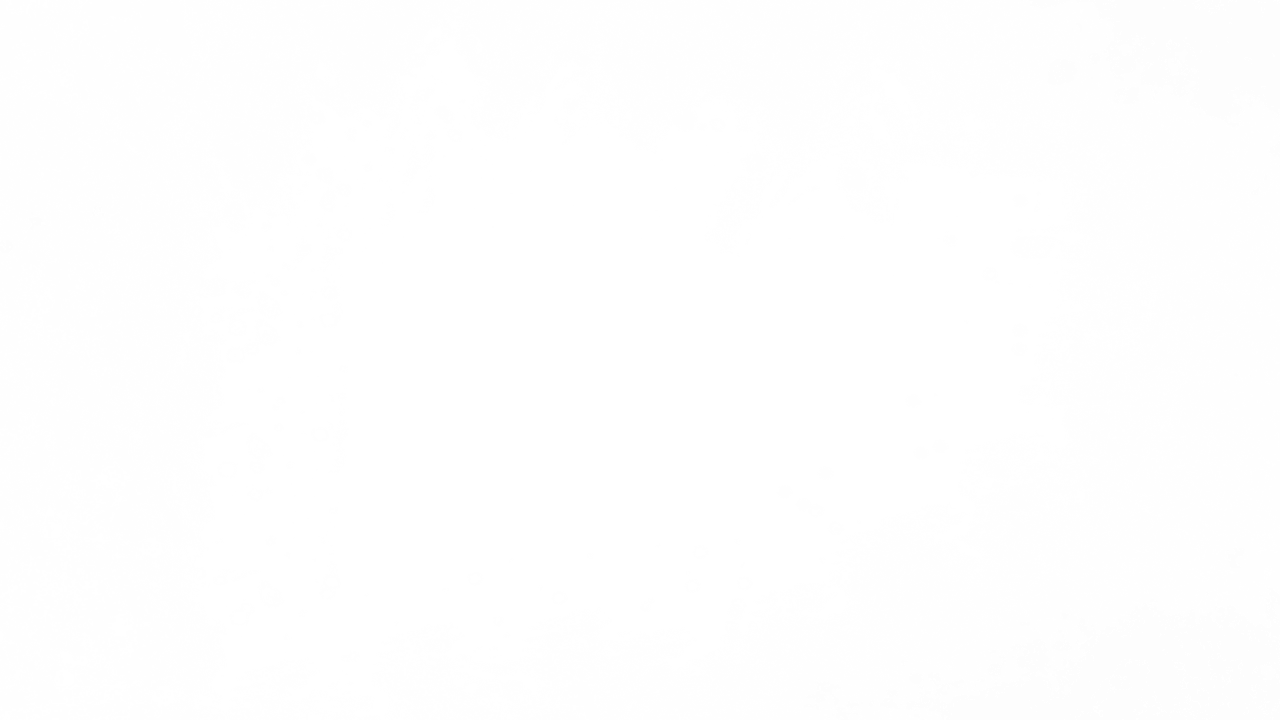 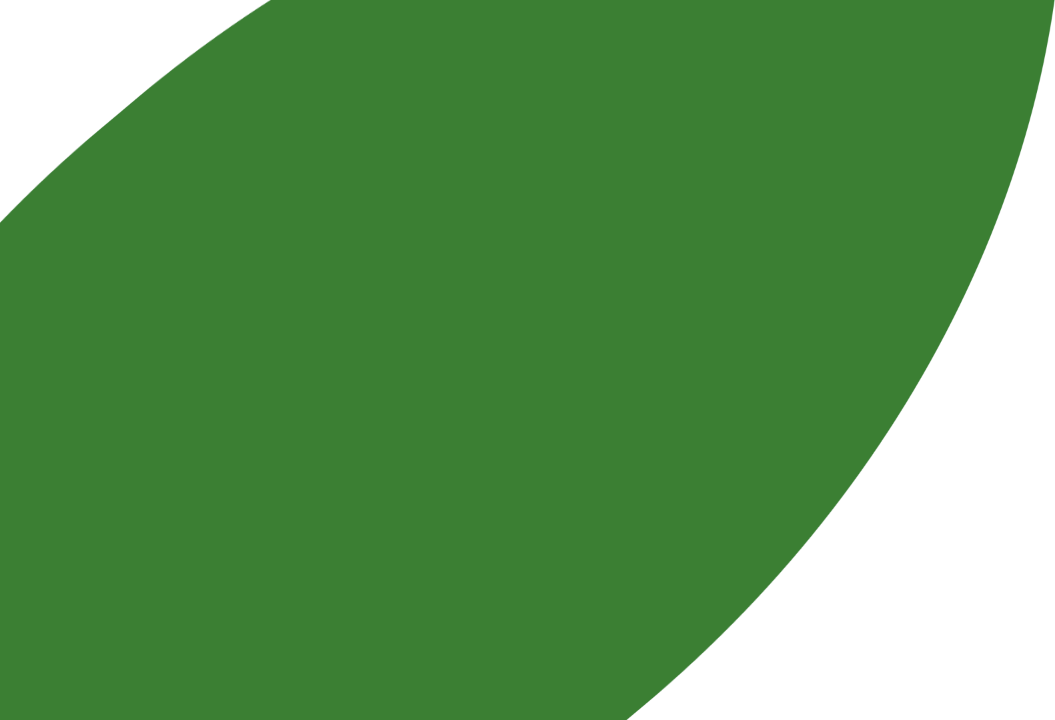 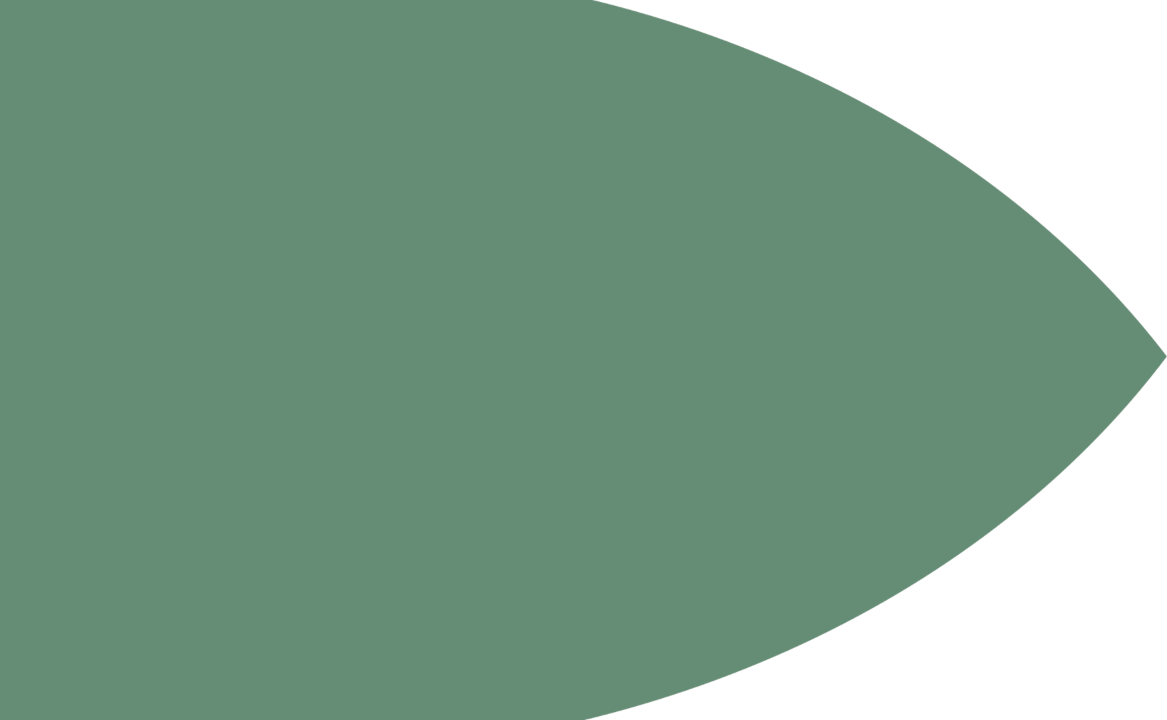 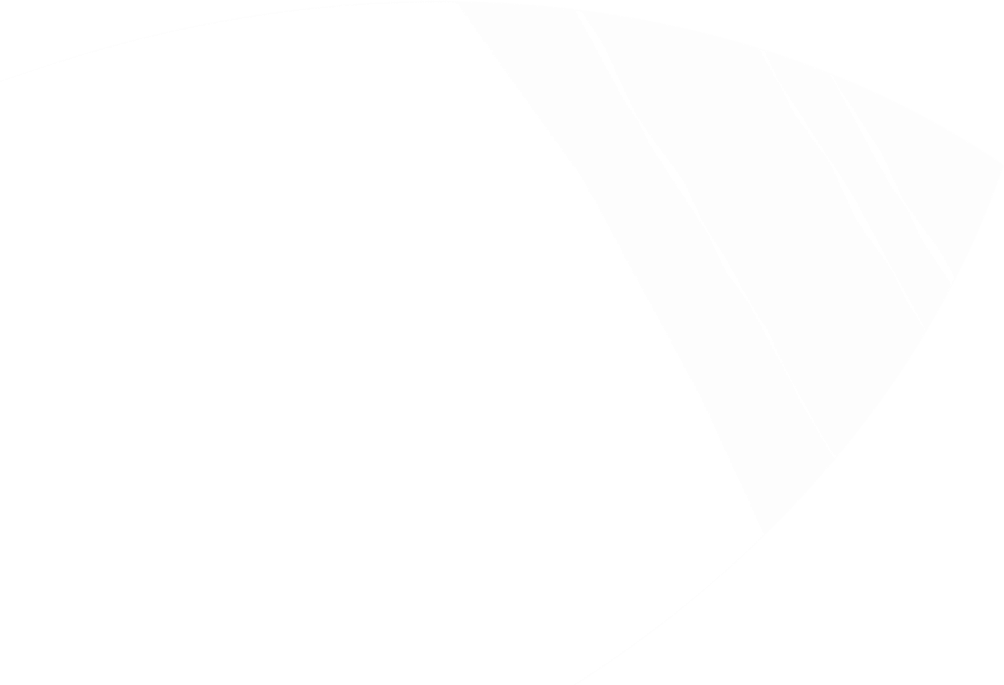 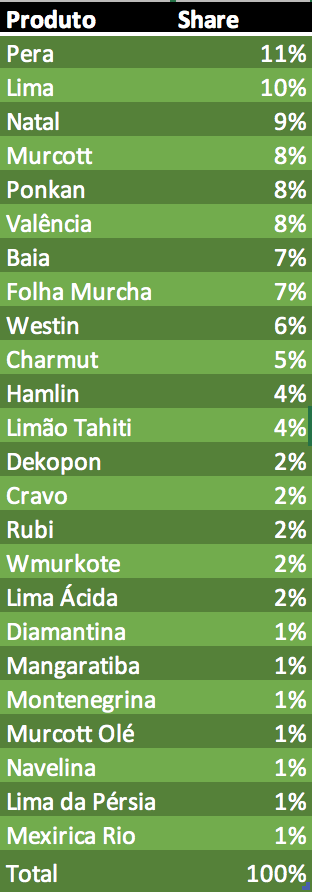 Frequência das respostas por  Variedade
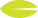 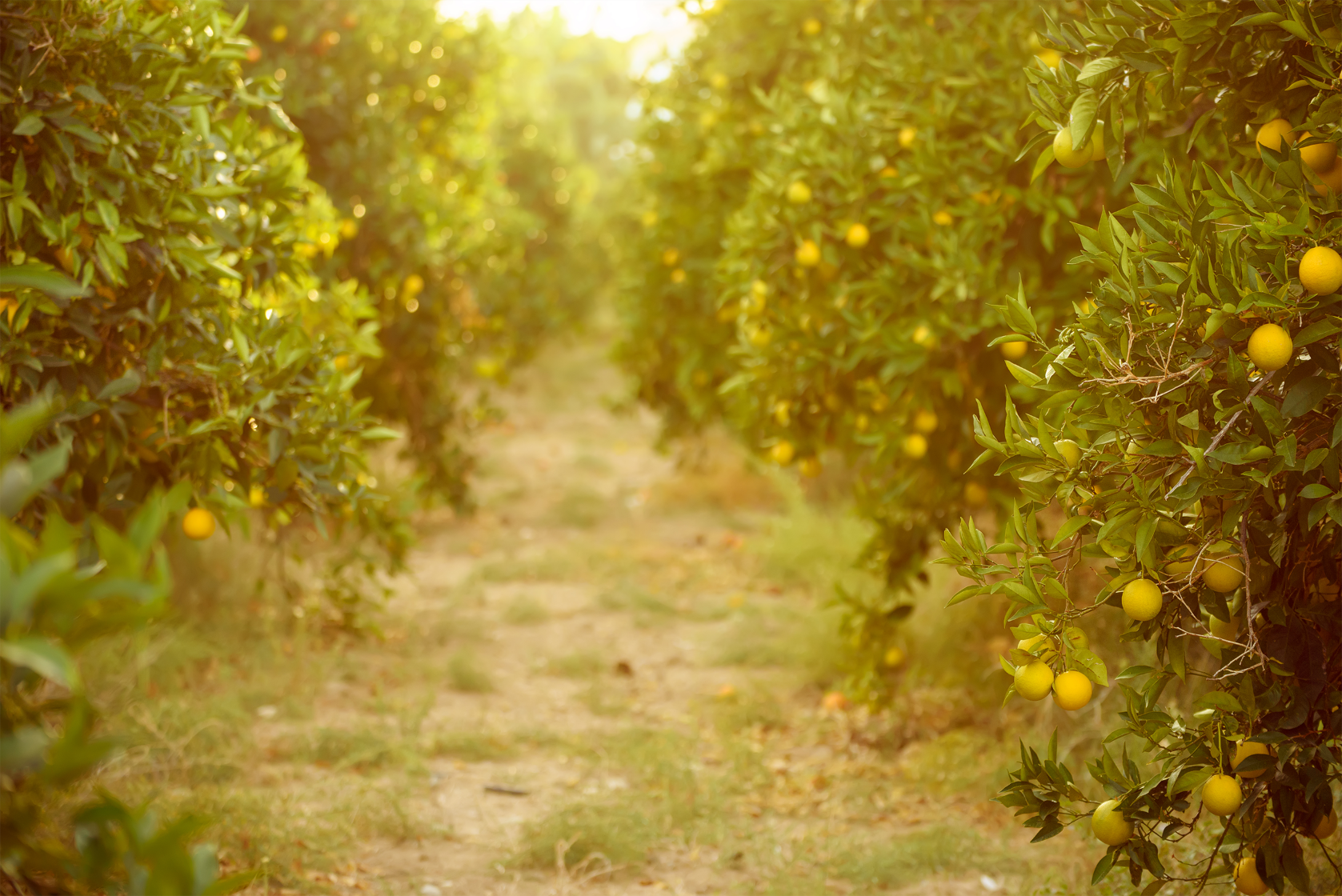 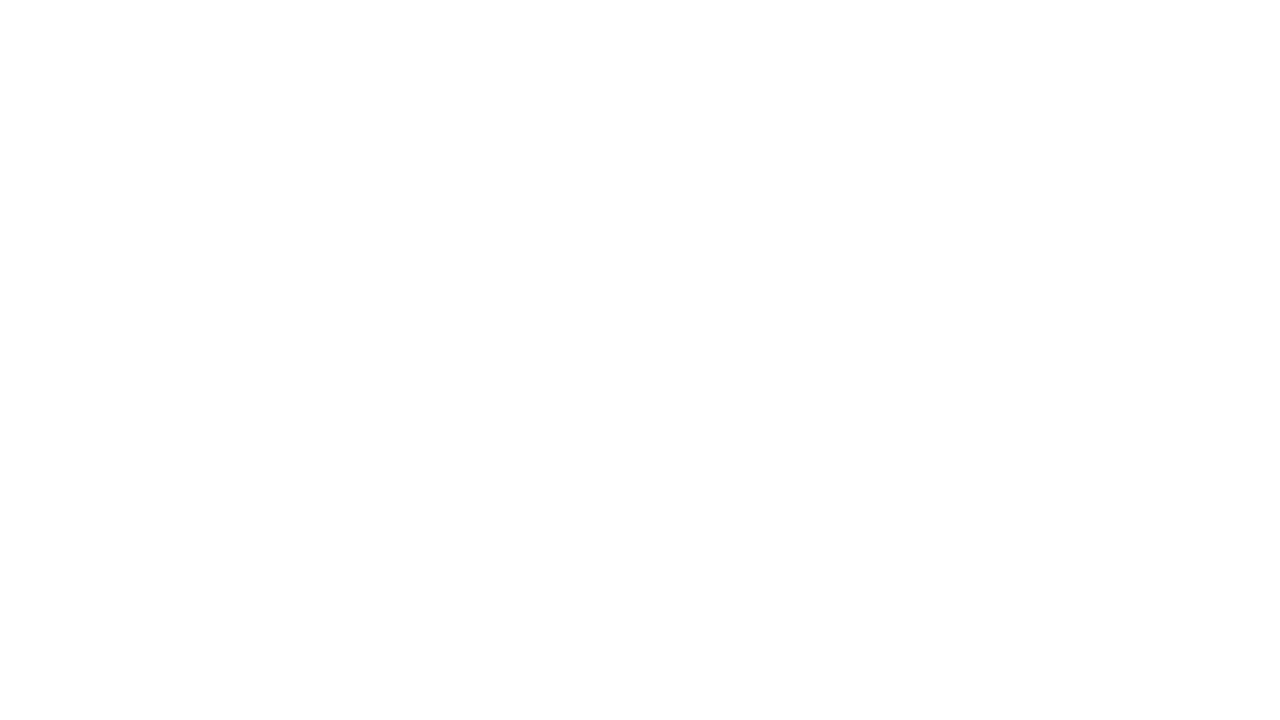 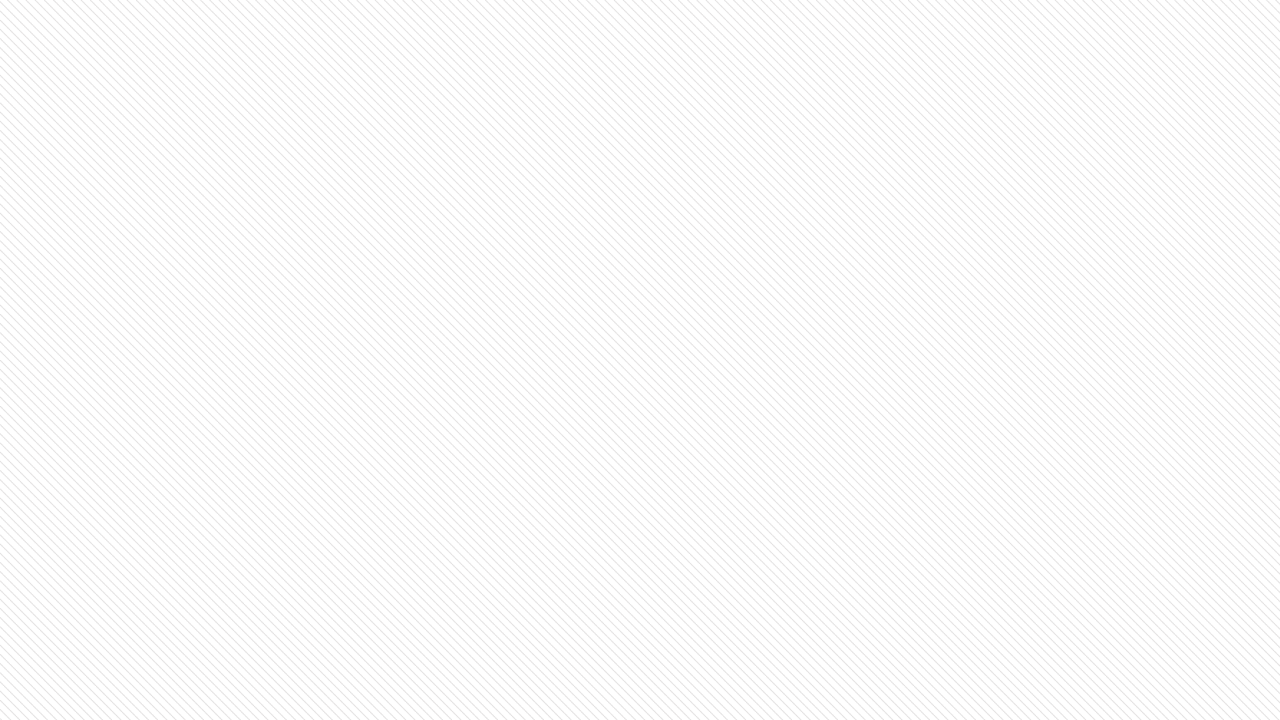 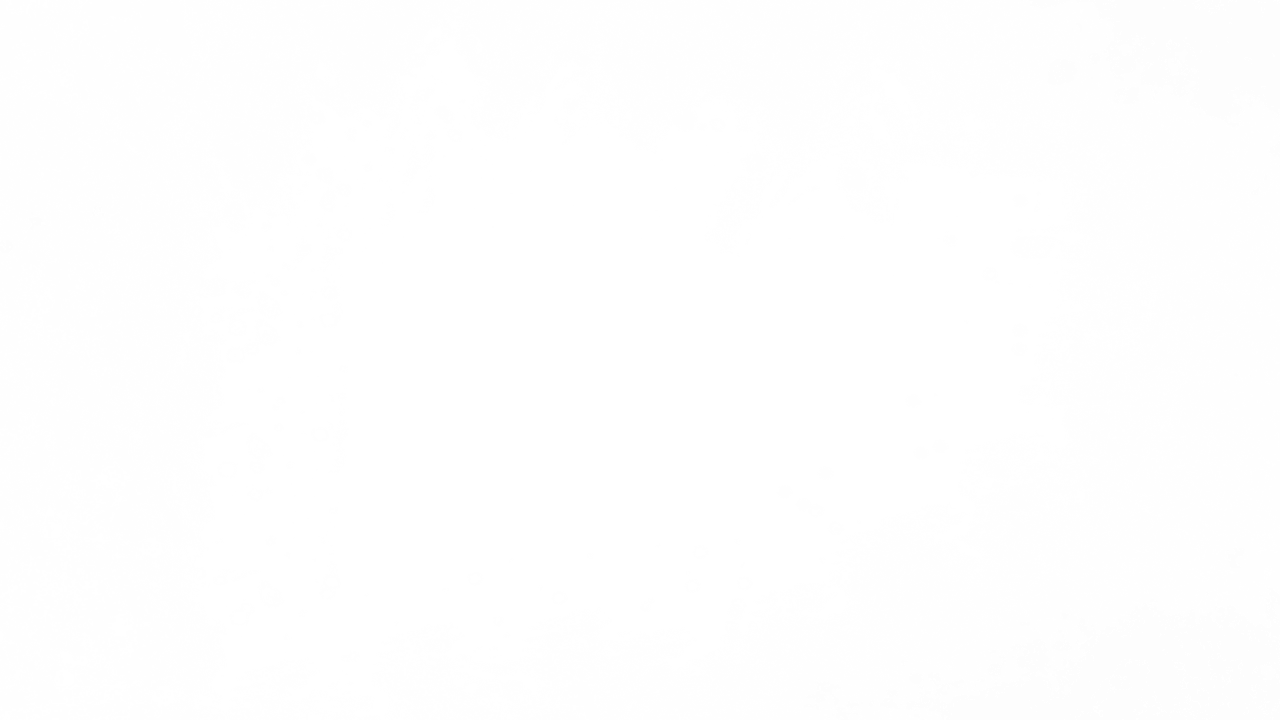 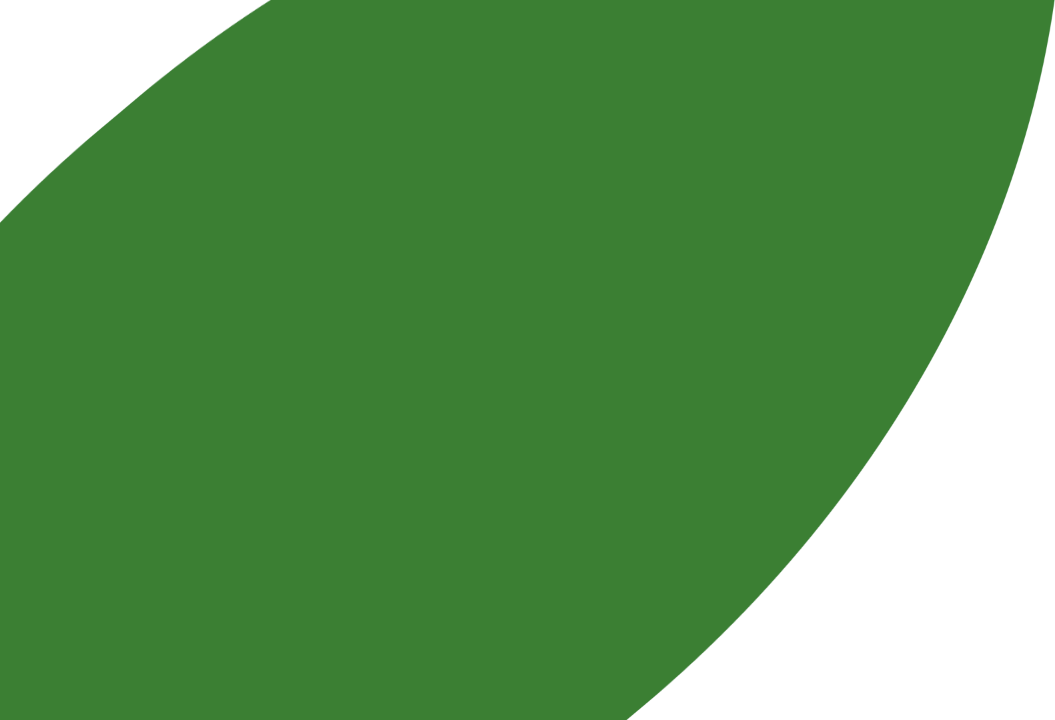 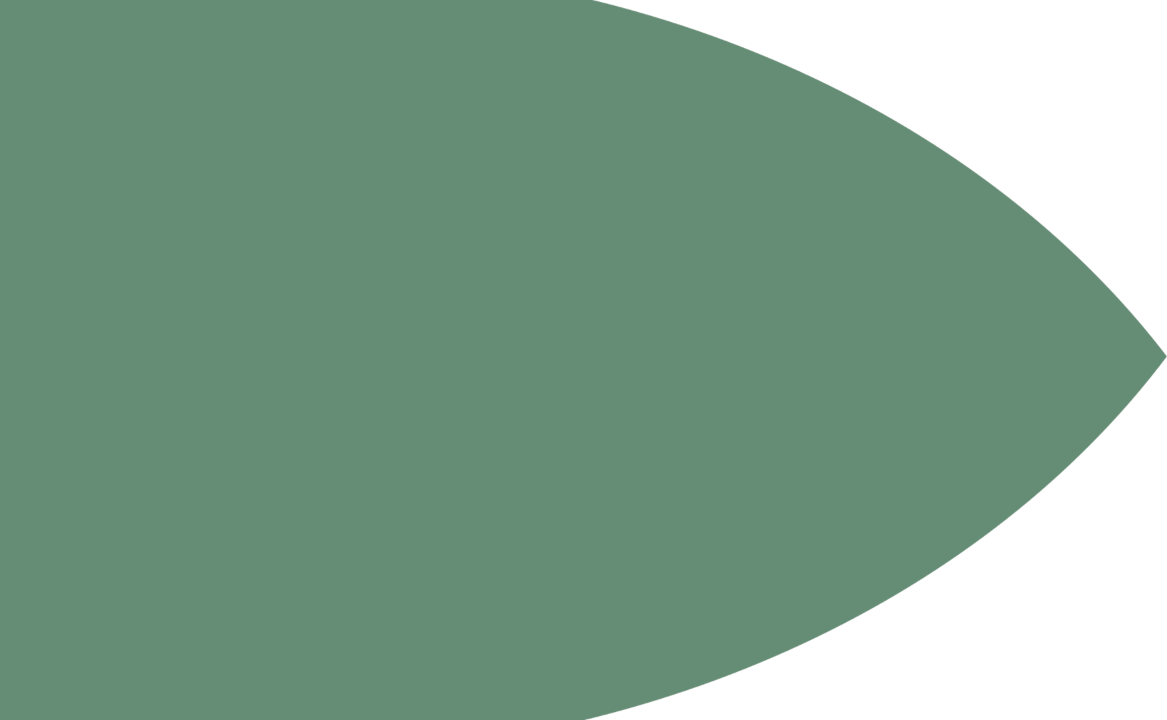 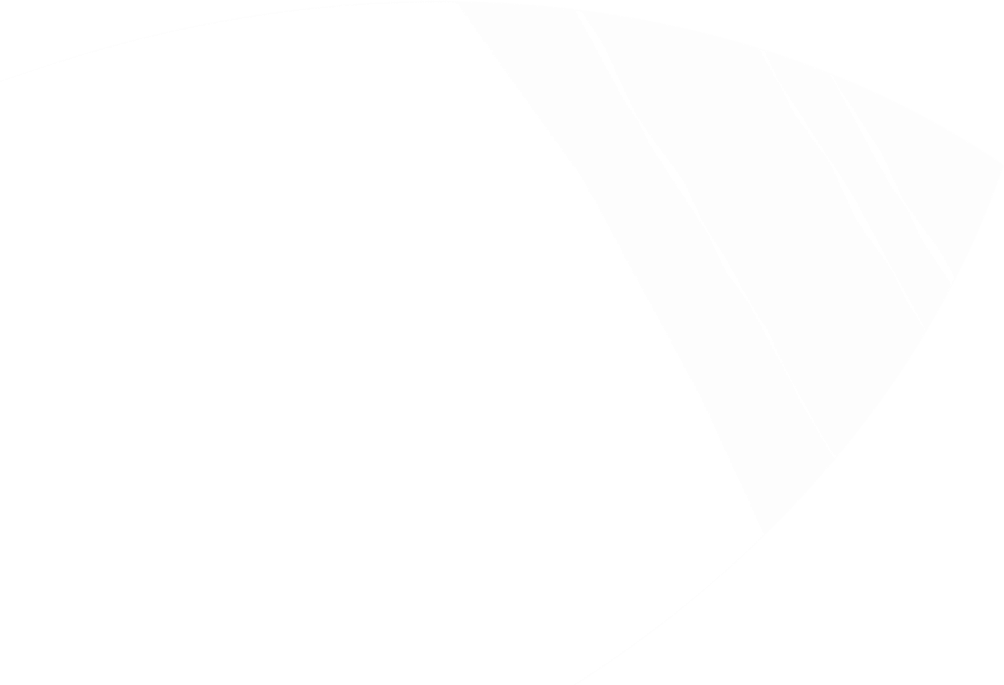 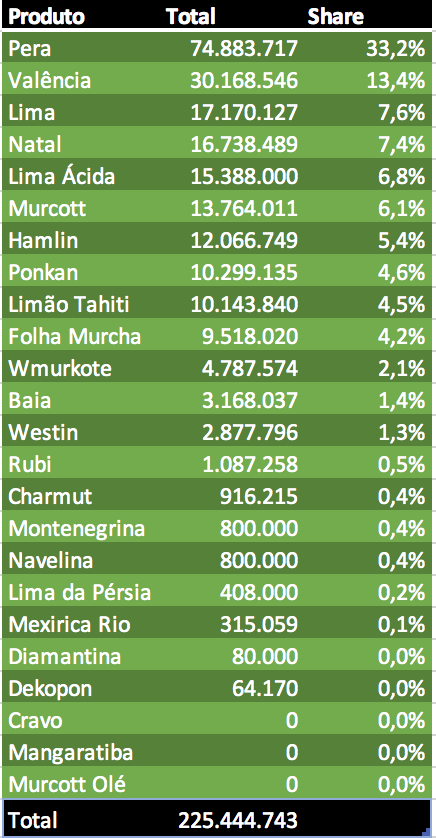 Total de kg por Tipo de Produto (variedade) considerando safra 2018 - 2019
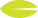 Obs.: Diferença entre volume total e volume por variedade é por conta de uma respondente a menos nesta questão: 291 x 225 (milhões de kg)
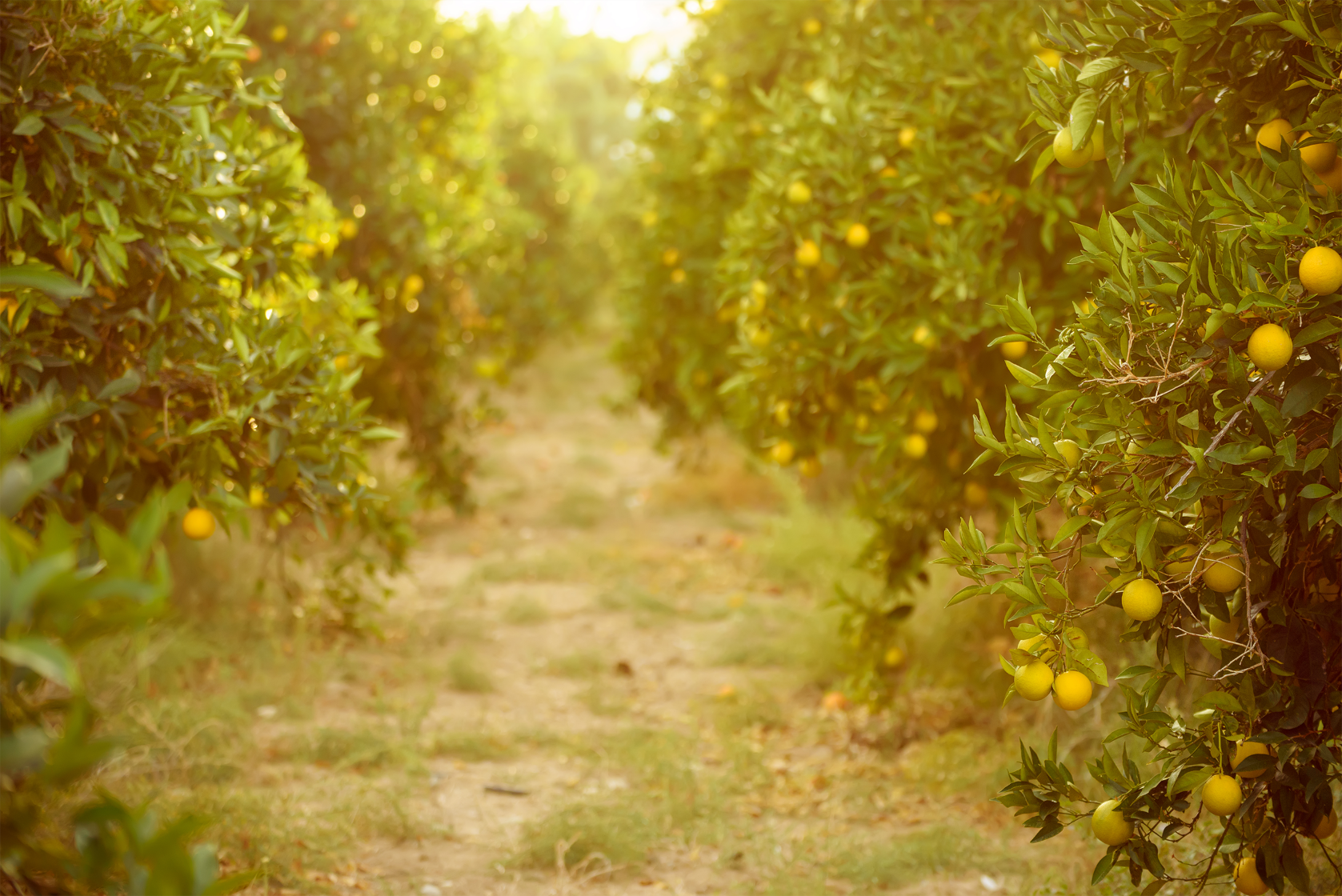 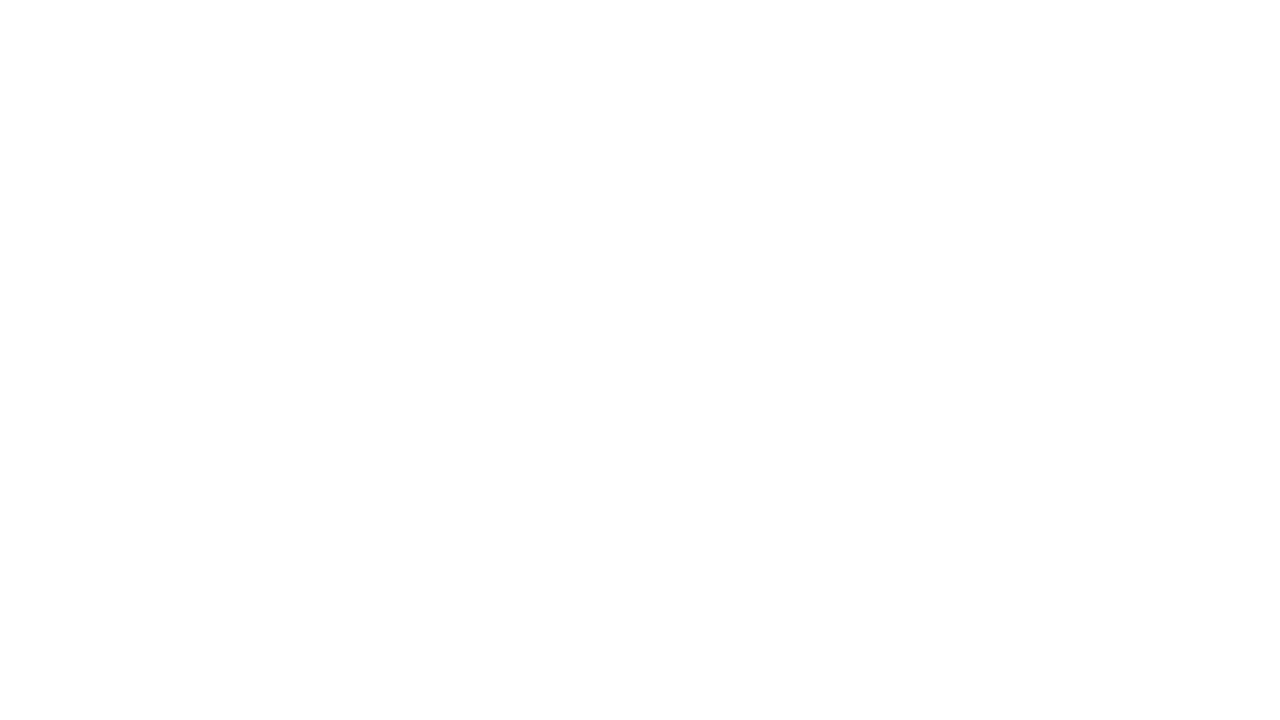 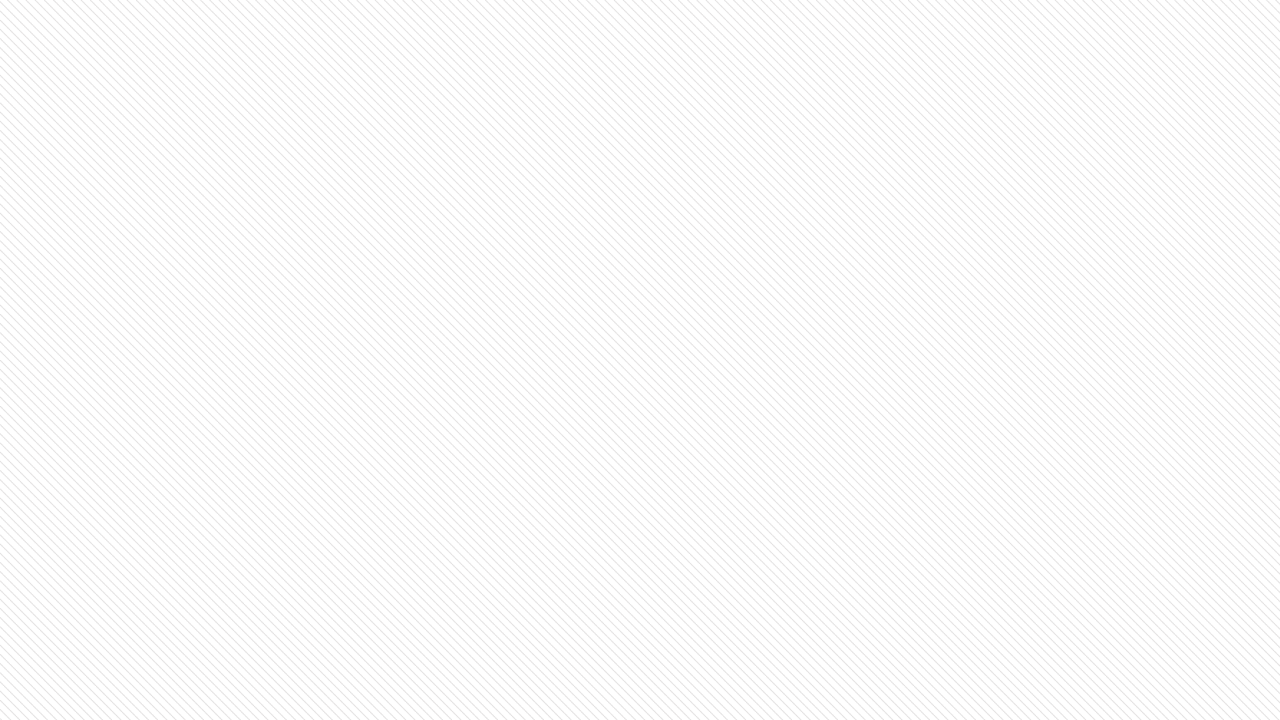 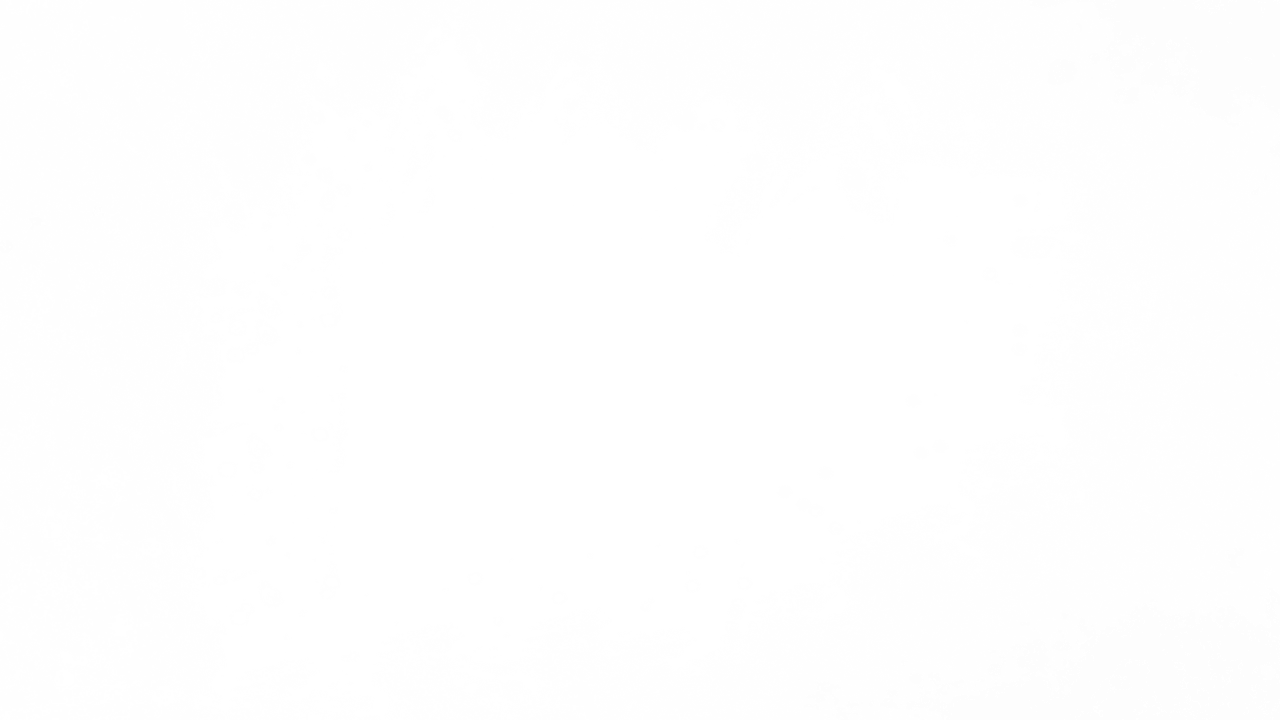 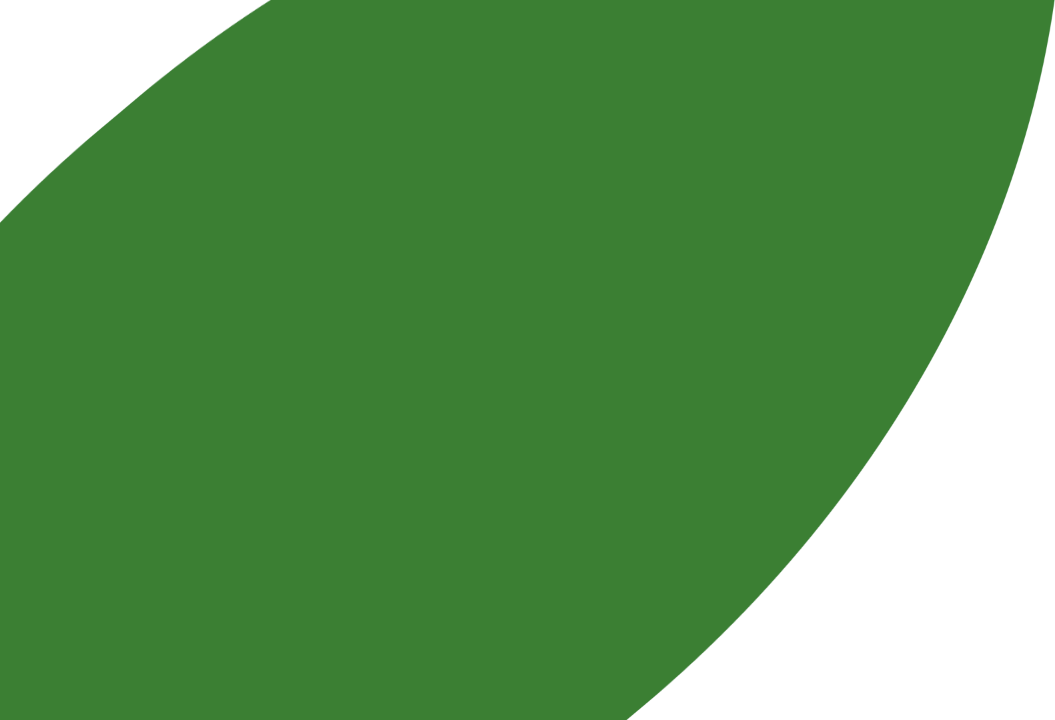 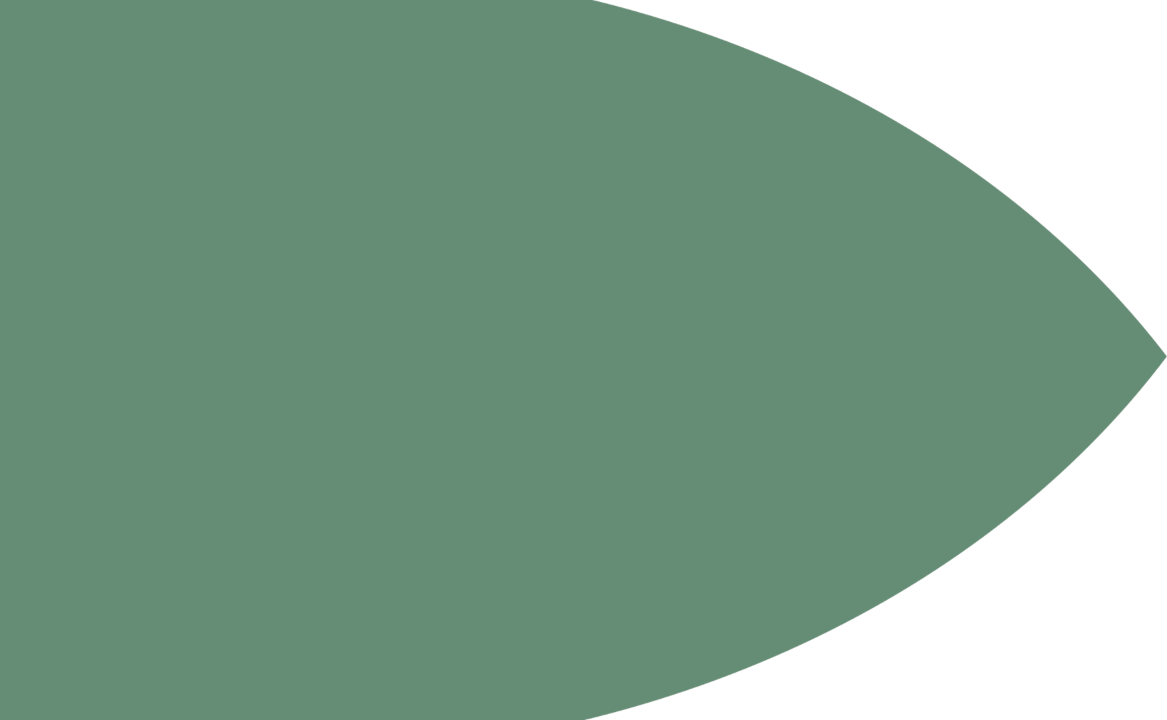 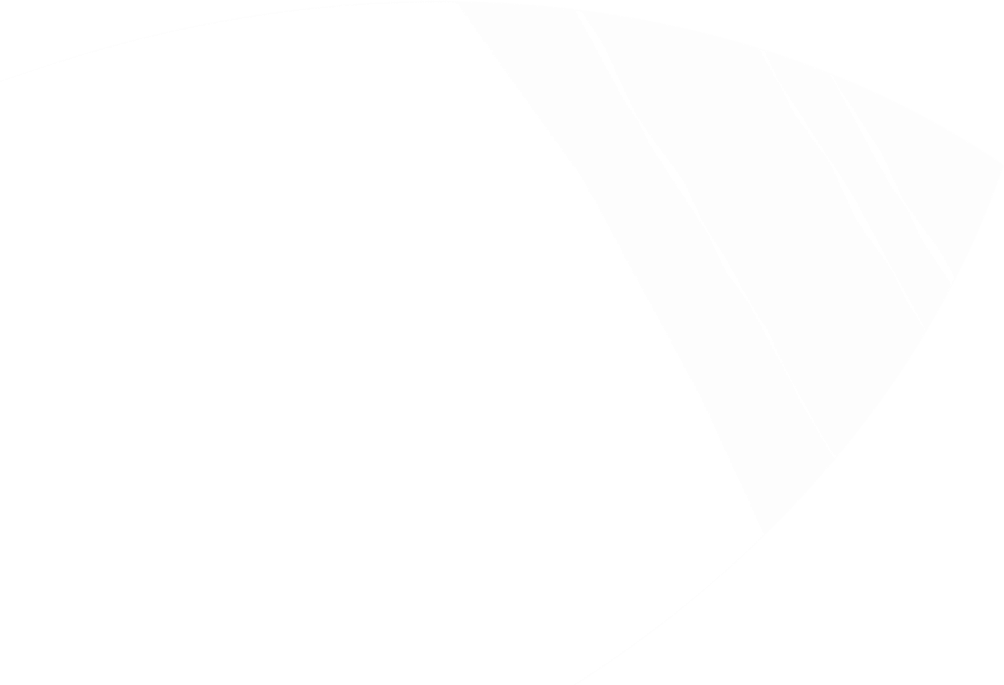 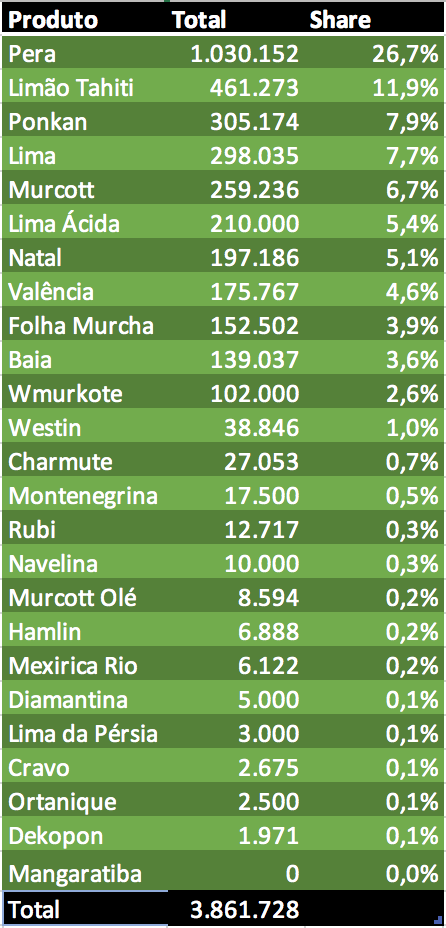 Total de pés plantados considerando safra 2018-2019
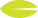 Obs.: duas empresas responderam total geral de pés e não por variedade
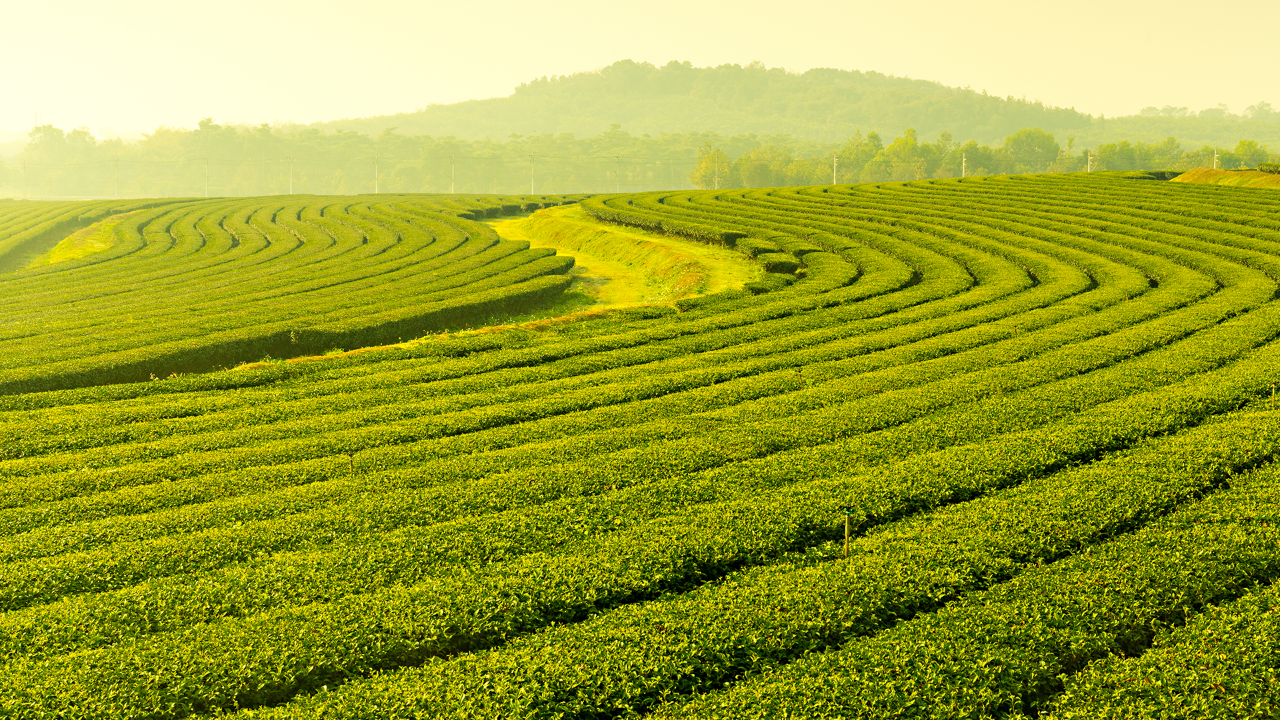 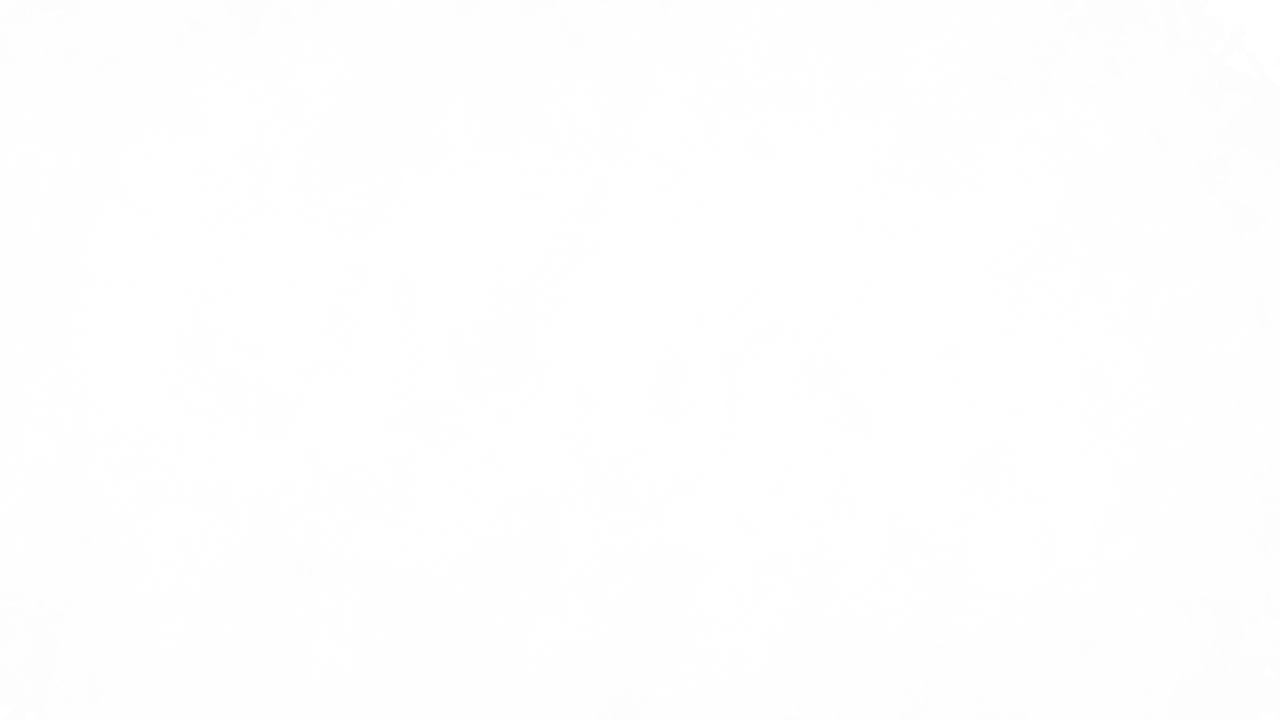 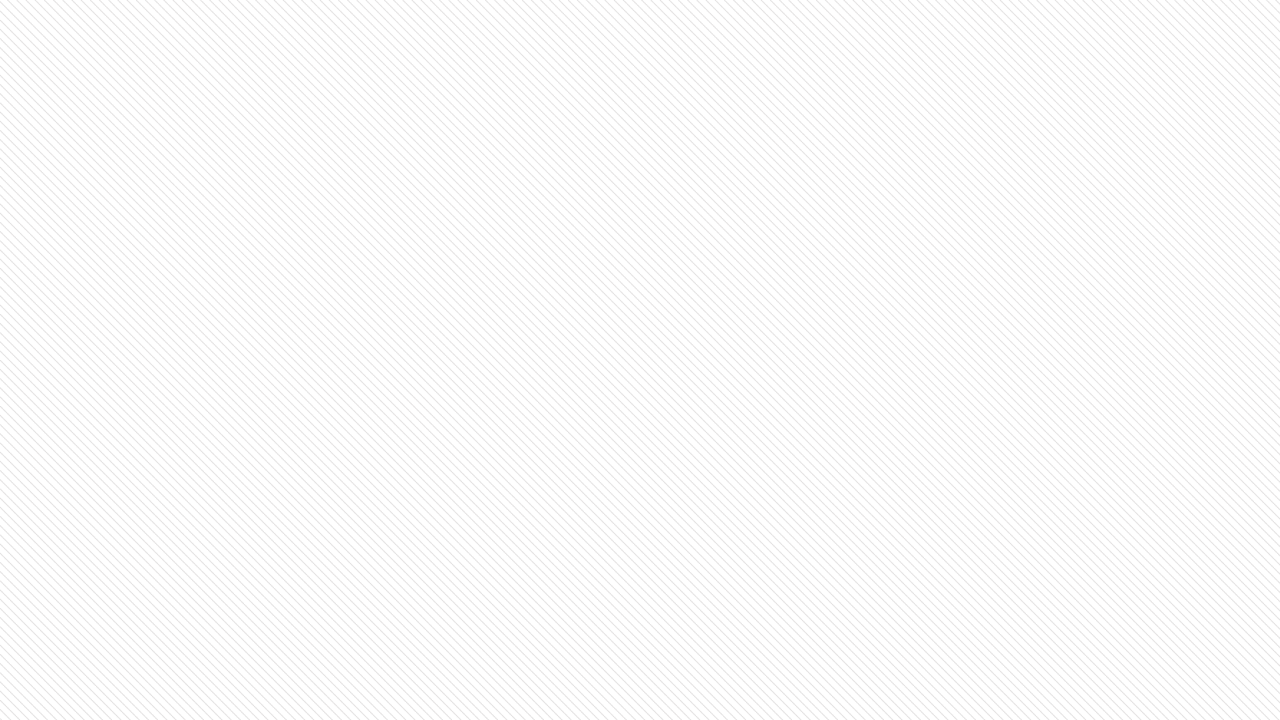 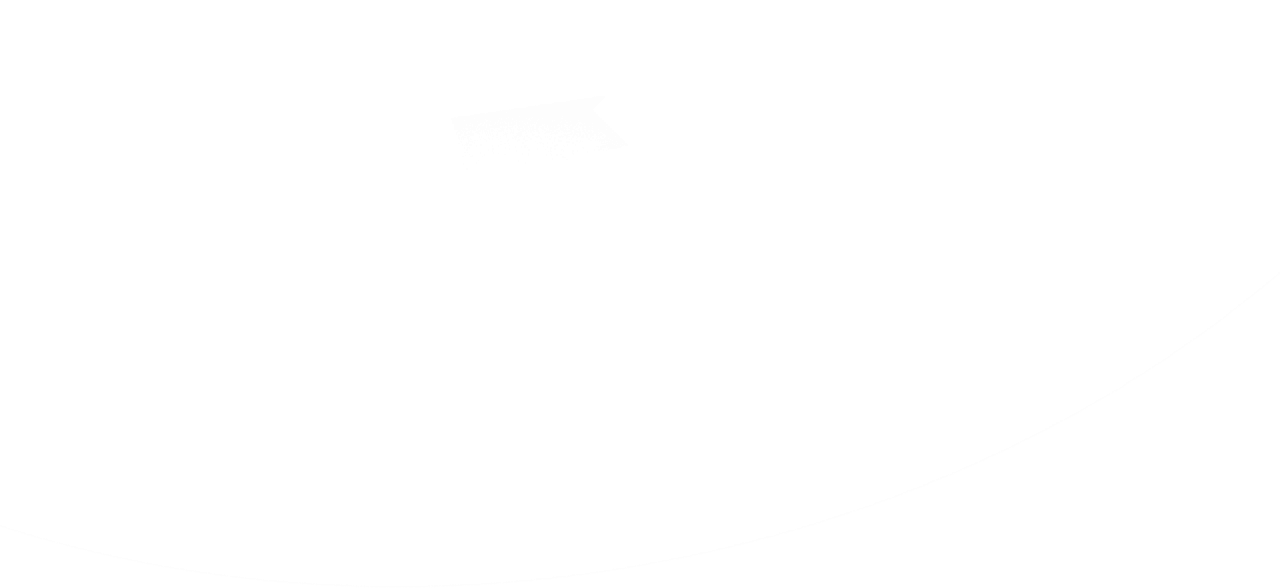 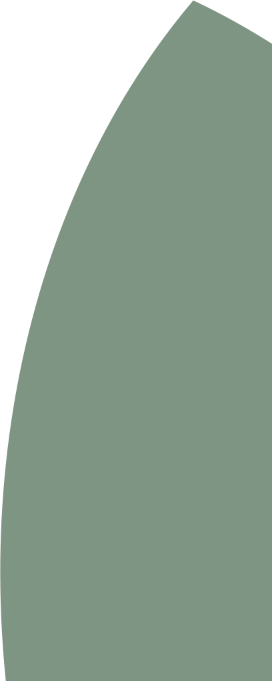 Próximos Passos
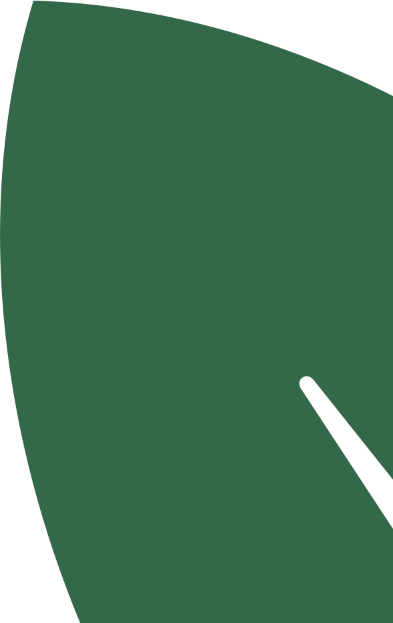 Sugestão
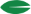 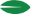 Manter a pesquisa disponível até o final da 1ª quinzena de Julho;
Possibilidade de contatos por telefone para apoiar na resposta;
Publicação do documento oficial ABCM, interno, sobre a relevância do setor e o impacto na economia (Ago/2018);
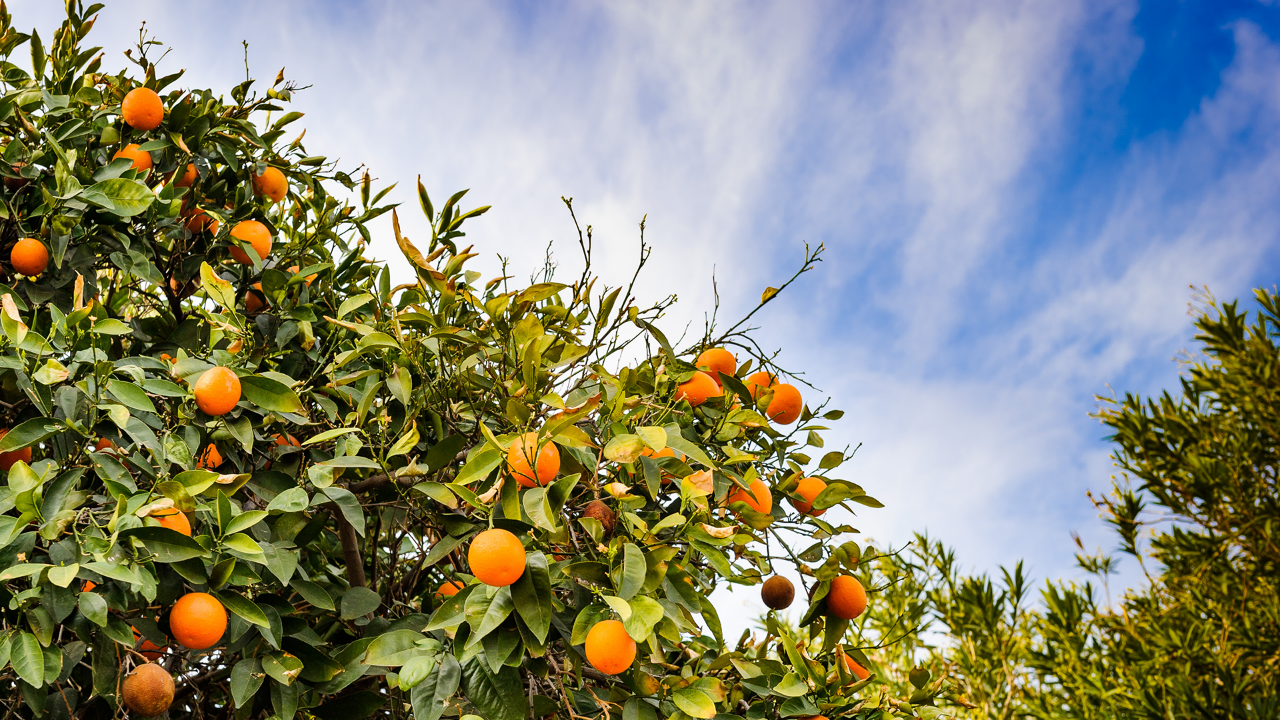 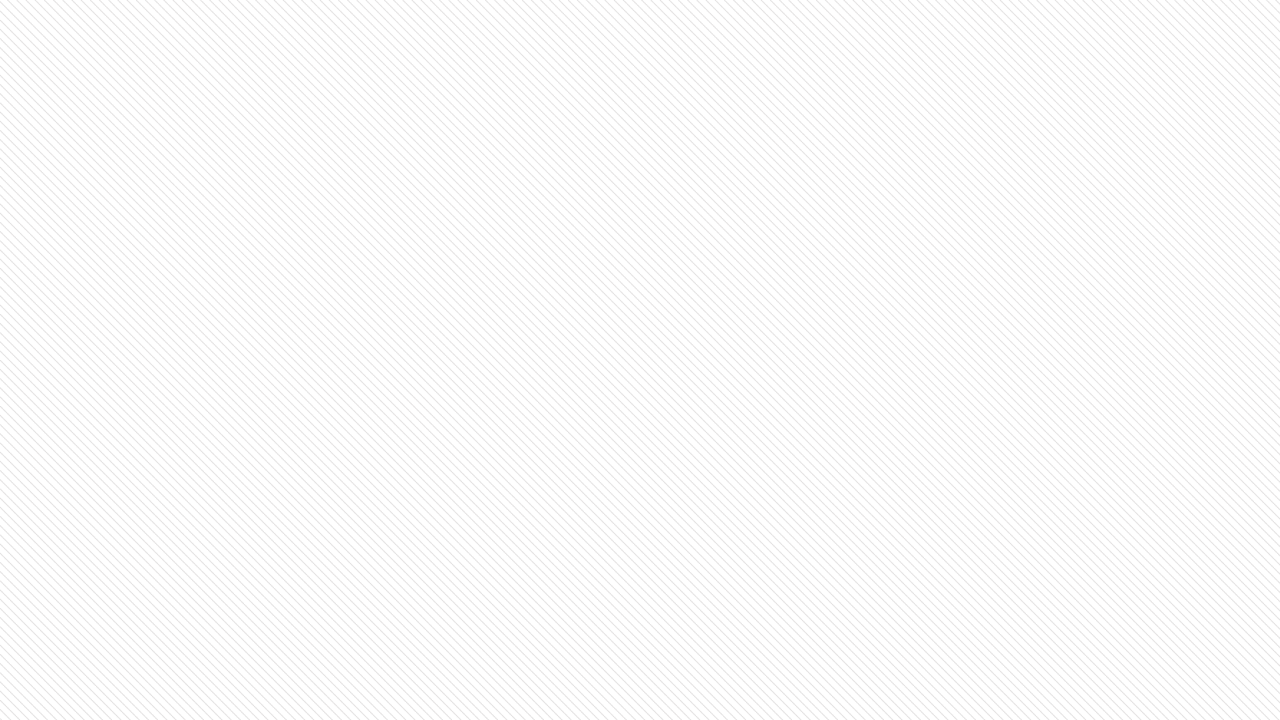 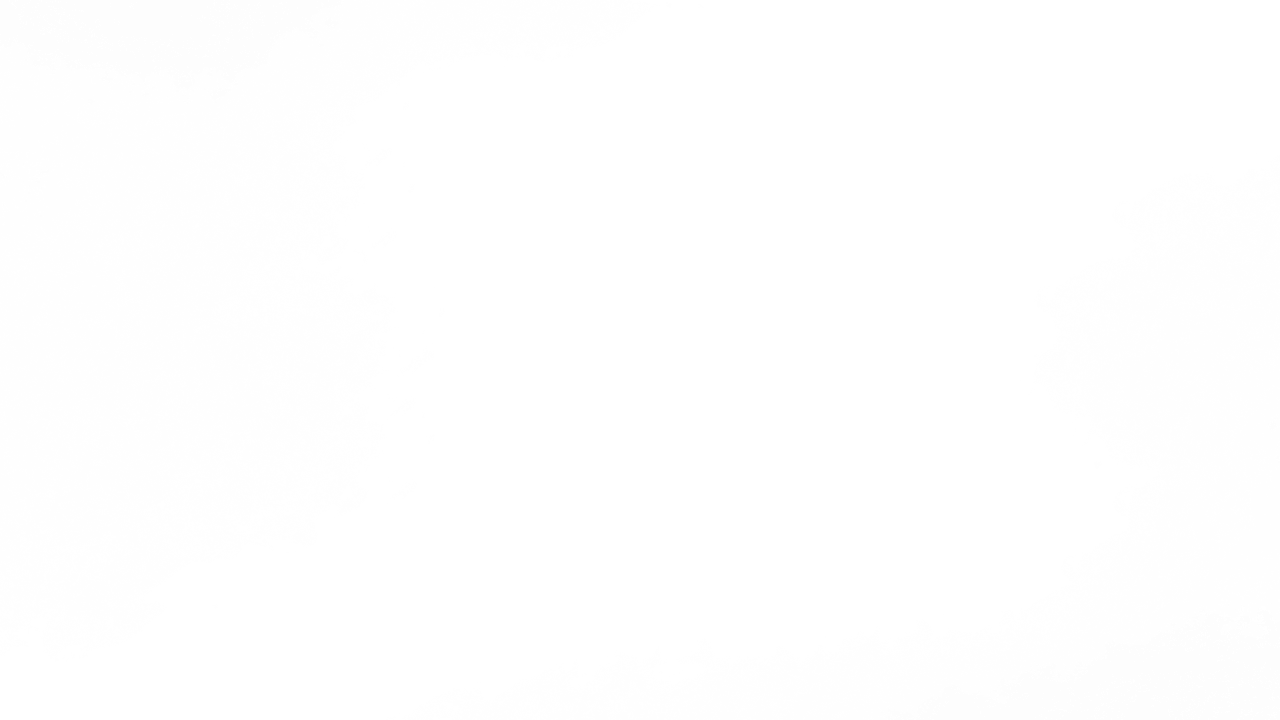 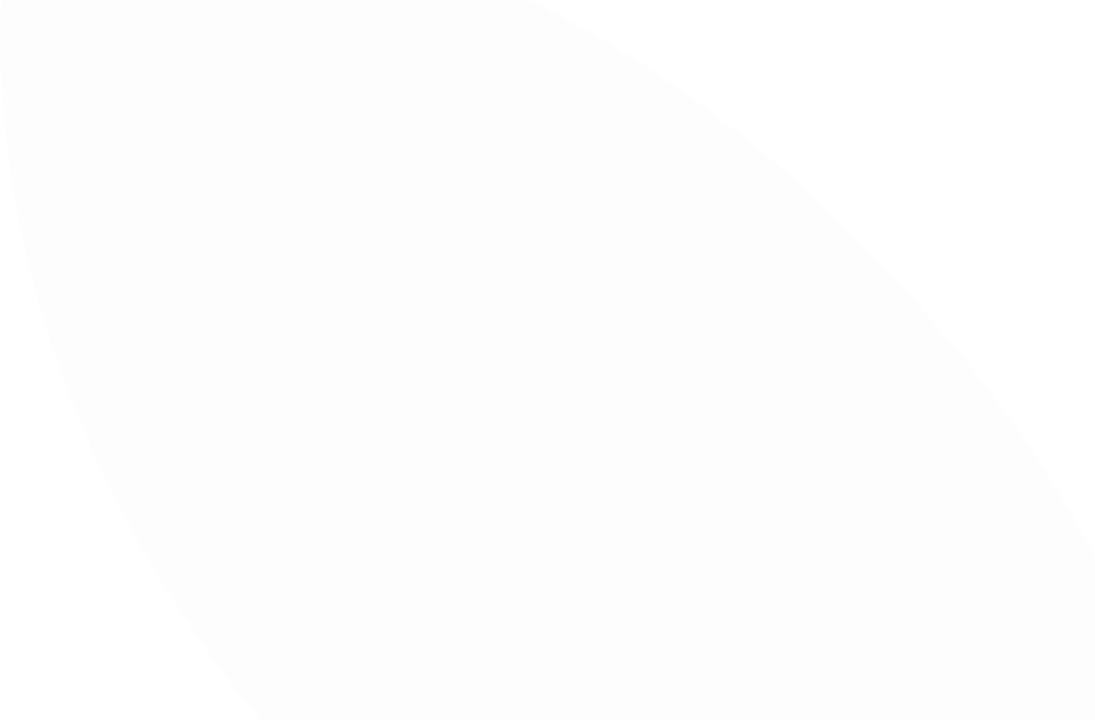 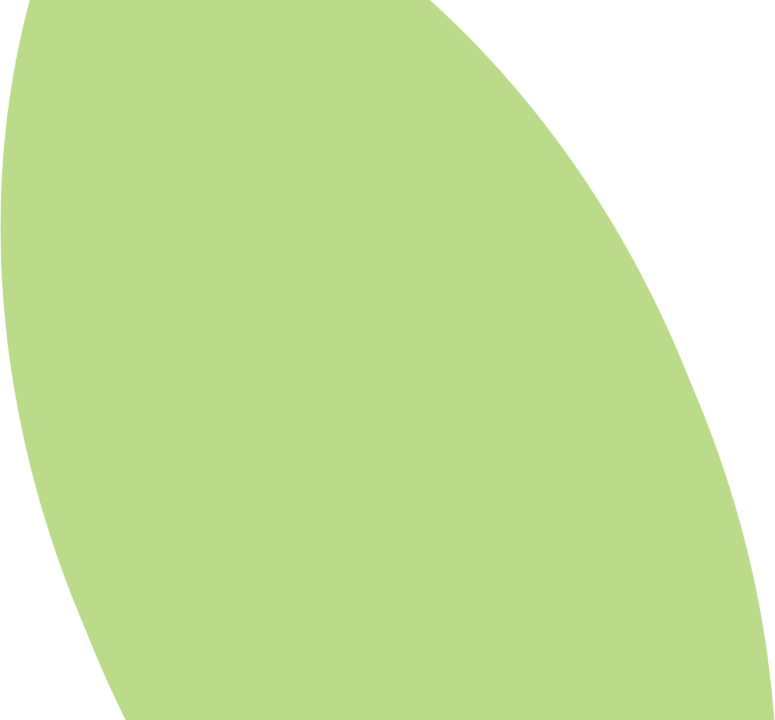 Muito obrigado
Giampaolo Buso
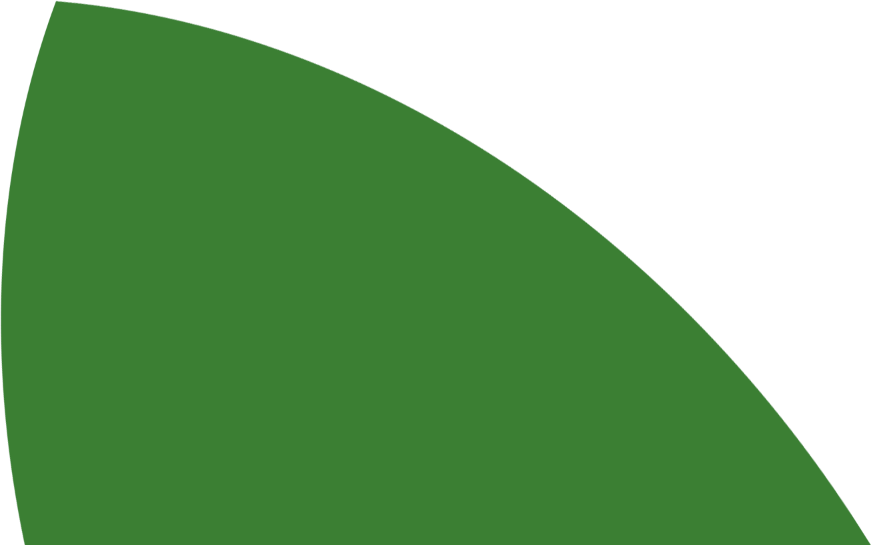